Tuberculosis
 Pulmonar
Dr. BRAULIO LÓPEZ BÁEZ
Especialista 1er Grado Medicina Interna
Asistente Medicina Interna
Master infectología
Tema: Tuberculosis Pulmonar (Tb)Conferencia1 hora
Sumario: 
      Historia
Situación actual en el Mundo y  Cuba
Concepto
Etiología
Epidemiología-Vigilancia
Fisiopatología
Anatomía patológica 
Clínica
Diagnóstico
Diagnóstico Diferencial
VIH y Tuberculosis
Tratamiento
Tuberculosis Pulmonar OBJETIVOS
1- Motivar al alumno en el uso del método clínico para un diagnóstico temprano.
2- Identificar sus principales síntomas y signos. 
3- Señalar los medios diagnósticos.
4- Describir los pilares del control  de esta  enfermedad, su prevención , vigilancia y tratamiento.
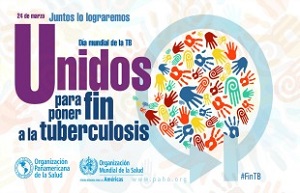 OMS/OPS
Acabar para 2030 con la epidemia de tuberculosis es una de las metas relacionadas con la salud incluidas en los Objetivos de Desarrollo Sostenible adoptados en fecha reciente.
Breve historia de la Tuberculosis
Una de las figuras médicas más importantes dedicadas al estudio de la tisiología: René Théophile Hyacinthe Laënnec, que moriría de tuberculosis a los 45 años, eL 13 de Agosto de 1826.
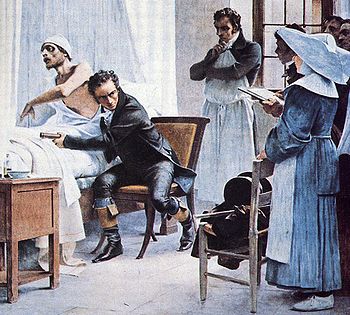 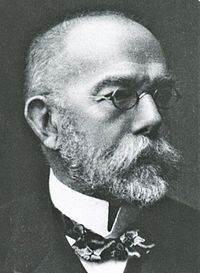 “ Si la importancia de una enfermedad para la humanidad se mide por el número de muertes que causa, la tuberculosis debe considerarse mucho más importante que las enfermedades infecciosas más temidas” R. Koch, 1882
El autor, aquejado de tuberculosis, refleja el aspecto social de la enfermedad, y su relación con las condiciones de vida durante los últimos años del siglo XIX
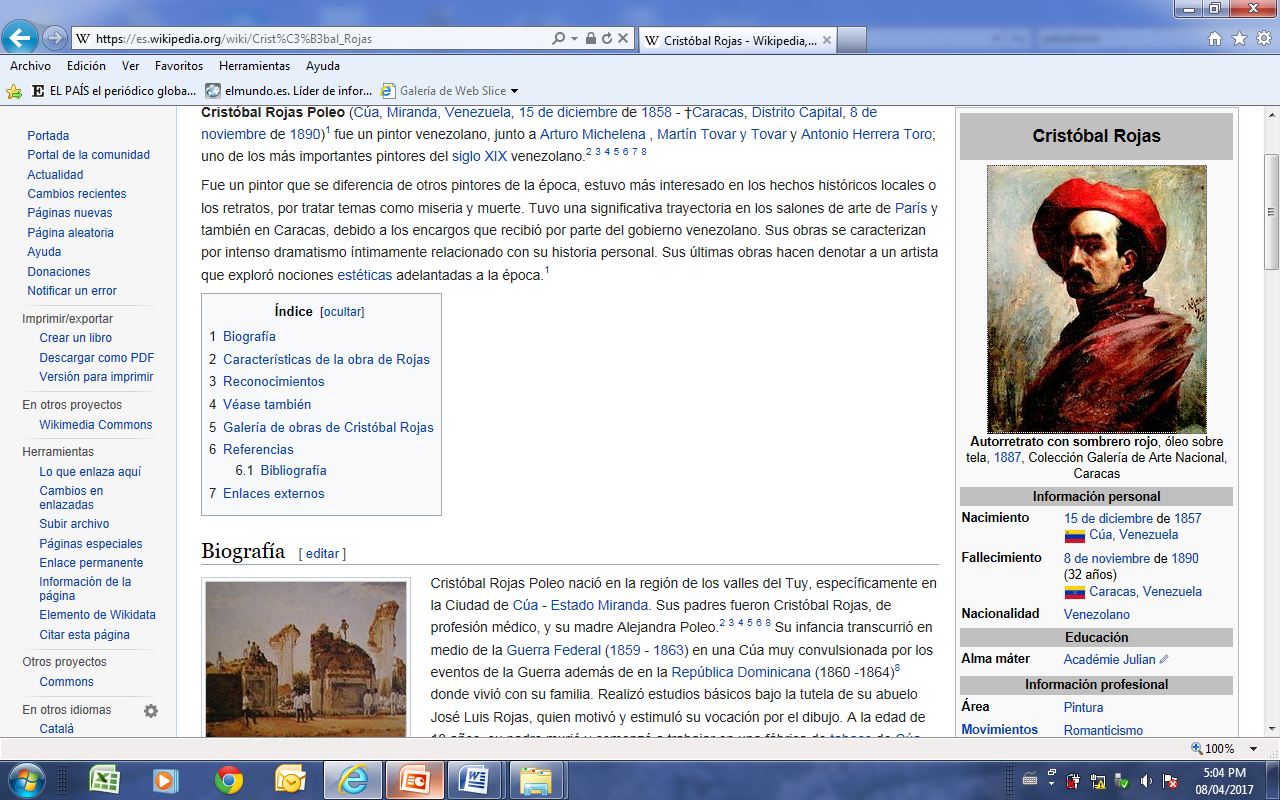 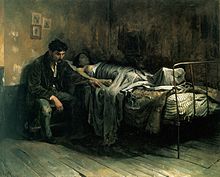 La Miseria . Óleo sobre tela 180,4x221,4cm. 1886
En 1897 el Dr. Francis Williams, pionero en el estudio fluoroscópico del tórax había ya descrito loshallazgos de la Tuberculosis pulmonar en esta imagen
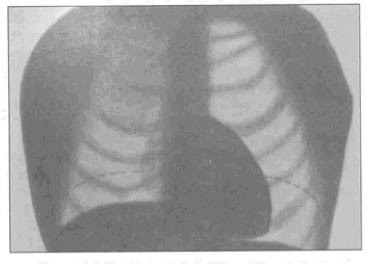 Oscurecimiento del ápice pulmonar”.
Restricción de los movimientos del diafragma.
 Desplazamiento del mediastino hacia el lado afectado.
Aumento del desplazamiento del diafragma contralateral.
A veces patrón micronodular.
Magnitud de la Tuberculosis en el mundo
Tuberculosis OMS Nota descriptiva Oct.de 2016
2015, 10,4 millones personas enfermaron y 1,8 millones fallecieron (0.4 millones con VIH, siendo el 35% de las muertes por VIH/SIDA)

Seis países acaparan el 60% de la mortalidad total; India, Indonesia, China, Nigeria, Pakistán y Sudáfrica.

Tercera parte de la población mundial tiene Tb latente
Mapa de la Tuberculosis oculta en el mundo. 2016
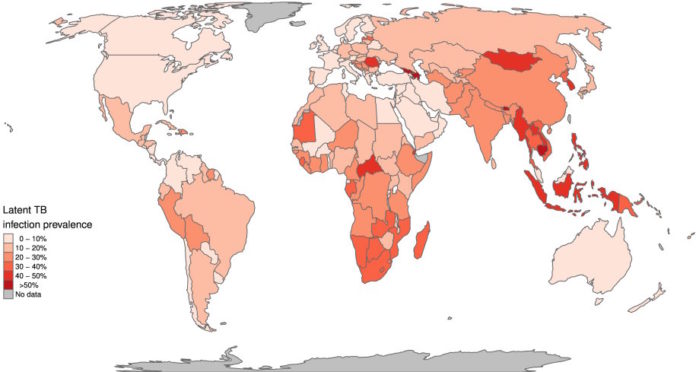 >95% de las muertes por tuberculosis ocurrieron en países de ingresos bajos y medianos
Magnitud de la Tuberculosis en Cuba
Principales causas de muertes infecciosas en Cuba
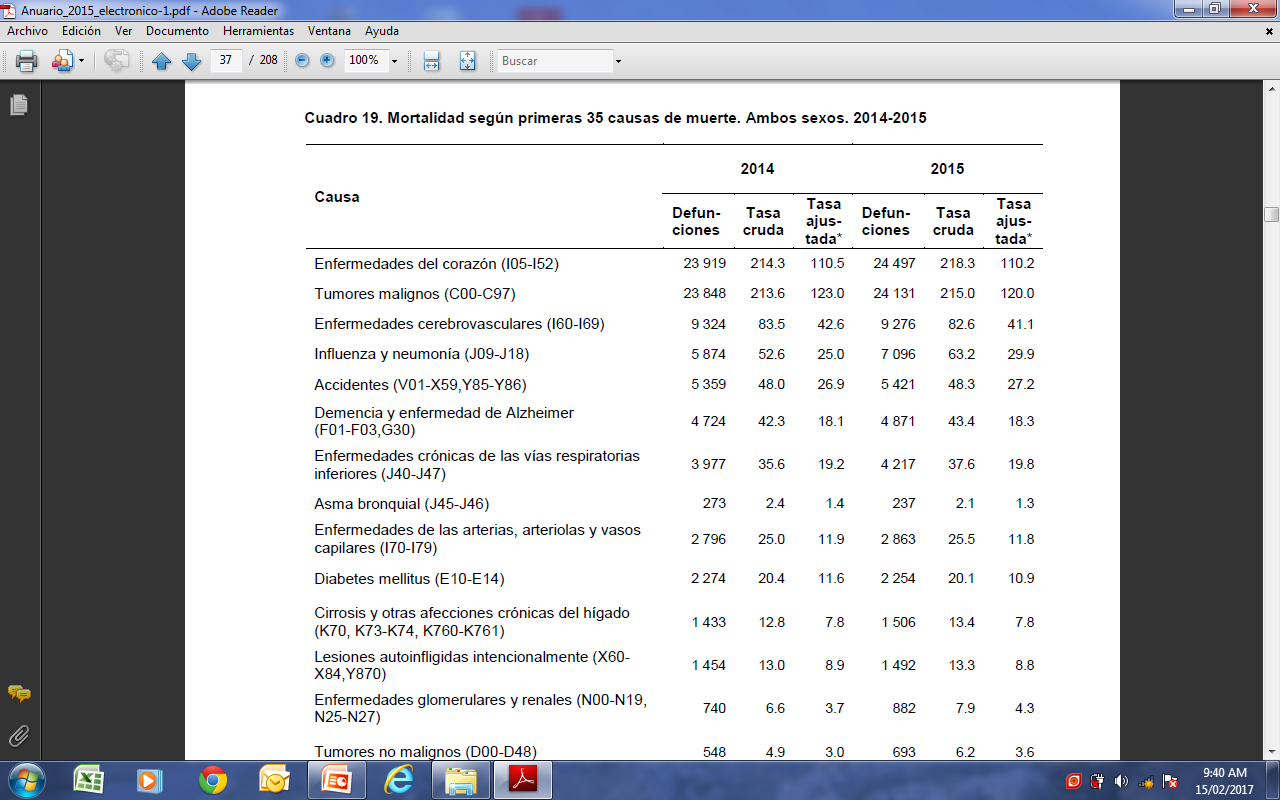 Incidencia de tuberculosis según grupo de edad y localización. 2015
CONCEPTO TUBERCULOSIS PULMONAR
INFECCIOSA

CRÓNICA 

CONTAGIOSA

MYCOBACTERIUM TUBERCULOSIS

PULMONES Y OTROS ÓRGANOS
GRANULOMAS

Resp. Hipersensibilidad retardada

ENFERMEDAD SISTÉMICA

VARIABILIDAD CLÍNICA

FORMAS GRAVES-MUERTE

RE-EMERGENTE
Tuberculosis      Enfermedad re-emergente
PROBLEMAS ECONÓMICOS
PÉRDIDA PRIORIDAD EN LOS PROGRAMAS 
	DE CONTROL
AUMENTO DE CEPAS MULTI– RESISTENTES
EXTENSIÓN PANDEMIA SIDA
Tuberculosis + VIH + Resistencia TB =
?
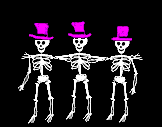 De la relación VIH y TB
Mayor 
 Frec. de reactivación de TB latente
 Frec. de infec. en caso de exposición
 Progresión clínica
 Reinfección  exógena
 Infección y enfermedad por aislados clínicos resistentes. (TB-MDR, TB-XDR)
 Síndrome de reconstitución inmune
Etiología de la TBC
Mycobacterium tuberculosis.
Otras micobacterias
Mycobacterium bovis
Mycobacterium africanum
Mycobacterium canetti
Mycobacterium microti pueden causar también la tuberculosis, pero no en el individuo sano.
ETIOLOGÍA TUBERCULOSIS PULMONAR
MYCOBACTERIUM TUBERCULOSIS
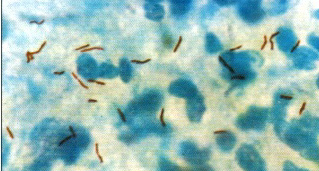 BACILOS  ACIDO-ALCOHOL RESISTENTES

DELGADO, 0,5 – 3 MICRAS, INMÓVIL,  INCURVADOS y FUSIFORMES.

AEROBIO ESTRICTO.

SENSIBLES: CALOR, LUZ SOLAR Y RADIACIÓN UV

VELOCIDAD DE CRECIMIENTO MUY LENTA.

RESISTENTE FUERA DEL ORGANISMO (8 MESES).
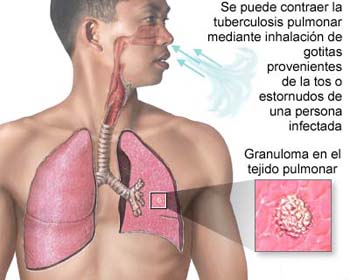 EPIDEMIOLOGÍA
TRANSMISIÓN: AERÓGENA

SUSCEPTIBLES: < 5 AÑOS, > 60 AÑOS, HOMBRES 70%

INCUBACIÓN: 3 A 8 SEMANAS

FUENTE DE INFECCIÓN: ENFERMO BACILÍFERO

FACTORES DE RIESGO
FACTORES DE RIESGO TUBERCULOSIS PULMONAR
DESNUTRICIÓN 
HACINAMIENTO
ALCOHOLISMO
DROGADICCIÓN
VIH
RECLUSOS
EDAD
CONTACTOS 
NEUMÓPATAS CRÓNICOS
SILICOSIS
DIABETES MELLITUS
IMPEDIDOS FÍSICOS Y MENTALES
TABAQUISMO
Vigilancia de la TBC
Localización de casos-Pesquisa-Grupos de riesgo
1. Ancianos.
2. Desnutridos.
3. Seropositivos al VIH.
4. Diabéticos.
5. Alcohólicos.
6. Reclusos.
7. Impedidos físicos y mentales.
8. Pacientes con terapia inmunosupresora.
9. Contactos de casos de tuberculosis pulmonar BAAR+ (vigilancia por lo menos 2 años posteriores al contacto).
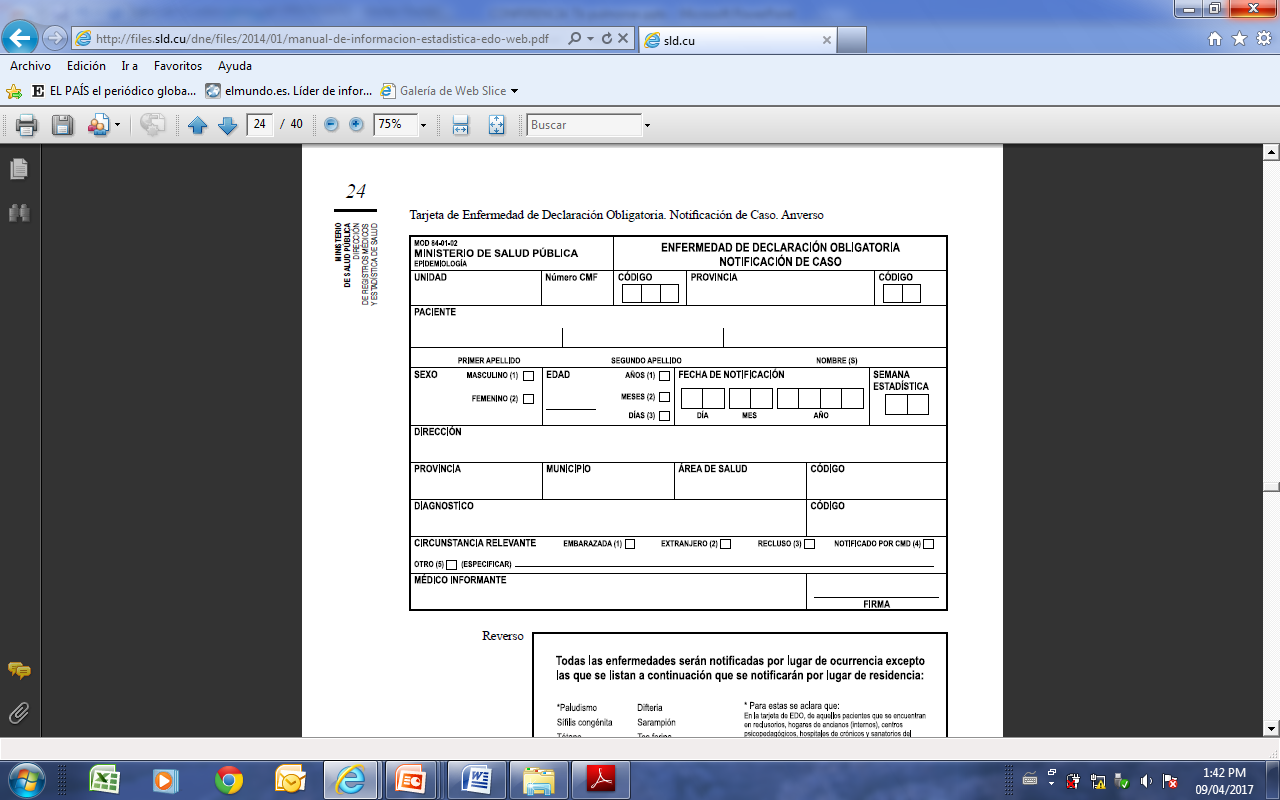 .¿Qué casos se notifican?
7Serán notificados en tarjeta EDO
	Casos Nuevos de TB activos
	Casos de Recaídas.
No se notificaran los casos 
	Fracaso de tratamiento
	Abandonos que reingresan al programa
	Traslados de otras Unidades.
Casos a notificar en tarjeta EDO
Caso nuevo: nunca ha sido notificado ni recibido tratamiento antituberculoso o solo lo hizo por menos de 4 sem.
Casos a notificar en tarjeta EDO
Recaída: Paciente curado, declarado como alta curado y regresa al servicio de salud
Examen directo y/o cultivo positivo.
TB activa y bacteriología negativa .
Fallece y en la necropsia presenta TB activa como causa básica de la muerte o no.
No se notificaran los casos
b) Abandono: paciente que interrumpe el tratamiento por 2 meses o más.
c) Fracaso: enfermo con BAAR positivo desde el diagnóstico y/o al cuarto mes de comenzado el tratamiento.
e) Caso crónico: Pac. que continúa o vuelve a presentar baciloscopia positiva después de completar un esquema de retratamiento controlado.
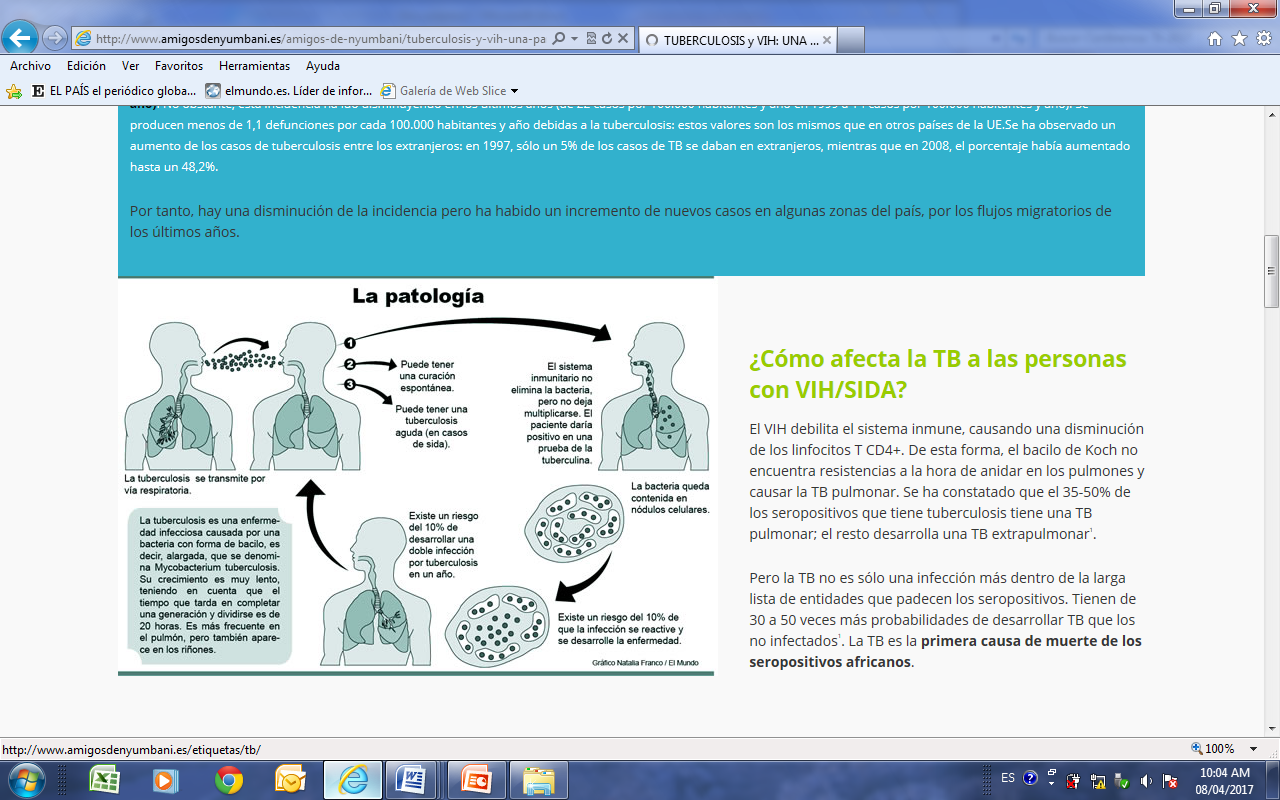 Control de los contactos de tuberculosis pulmonar del municipio de Camagüey, Cuba (2008-2011)
39 casos de tuberculosis           
Detectaron 1242 contactos       
Razón masculino/femenino 1/1.5
Contactos:
P. de Tuberculina con 10 o más mm: 28.7 % 
Con tos y/o expectoración: 5,1% resultó positivo.
Rx. Tórax: 0.1 %
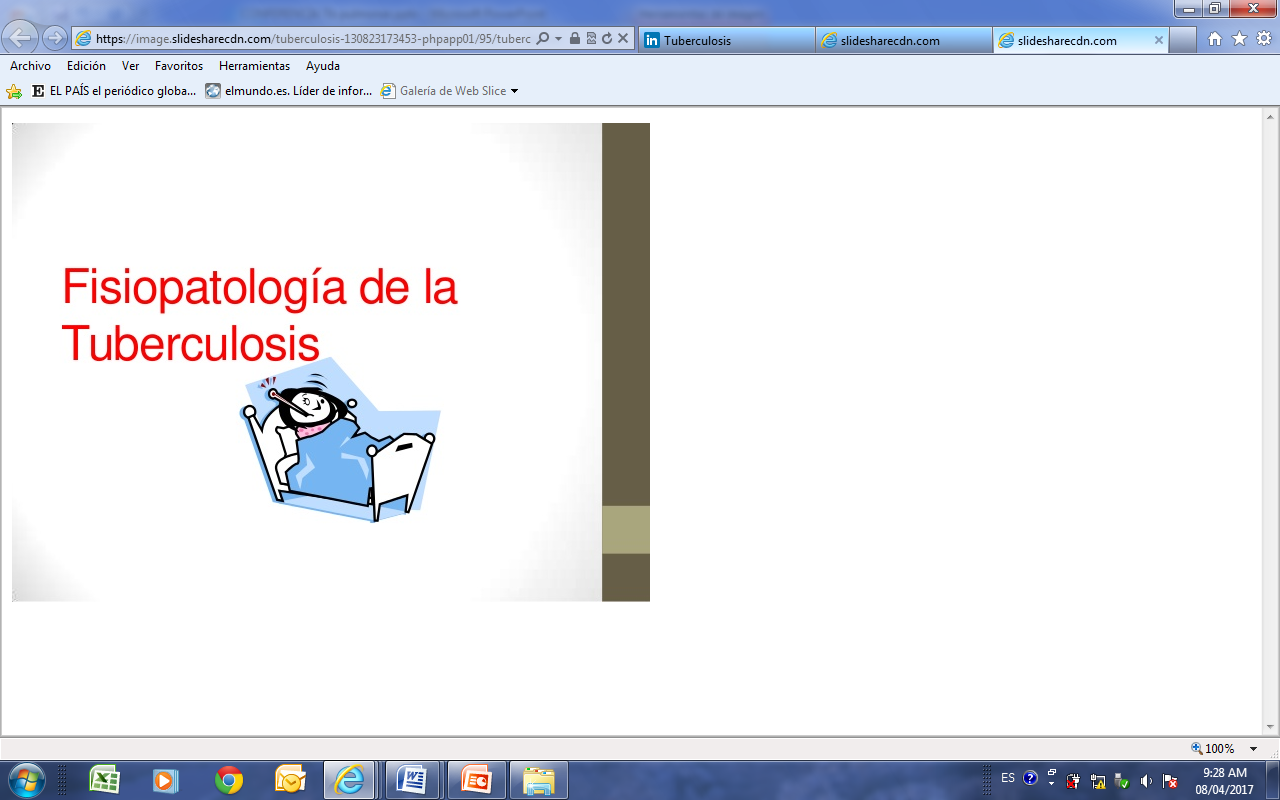 Agente causal de la TBC
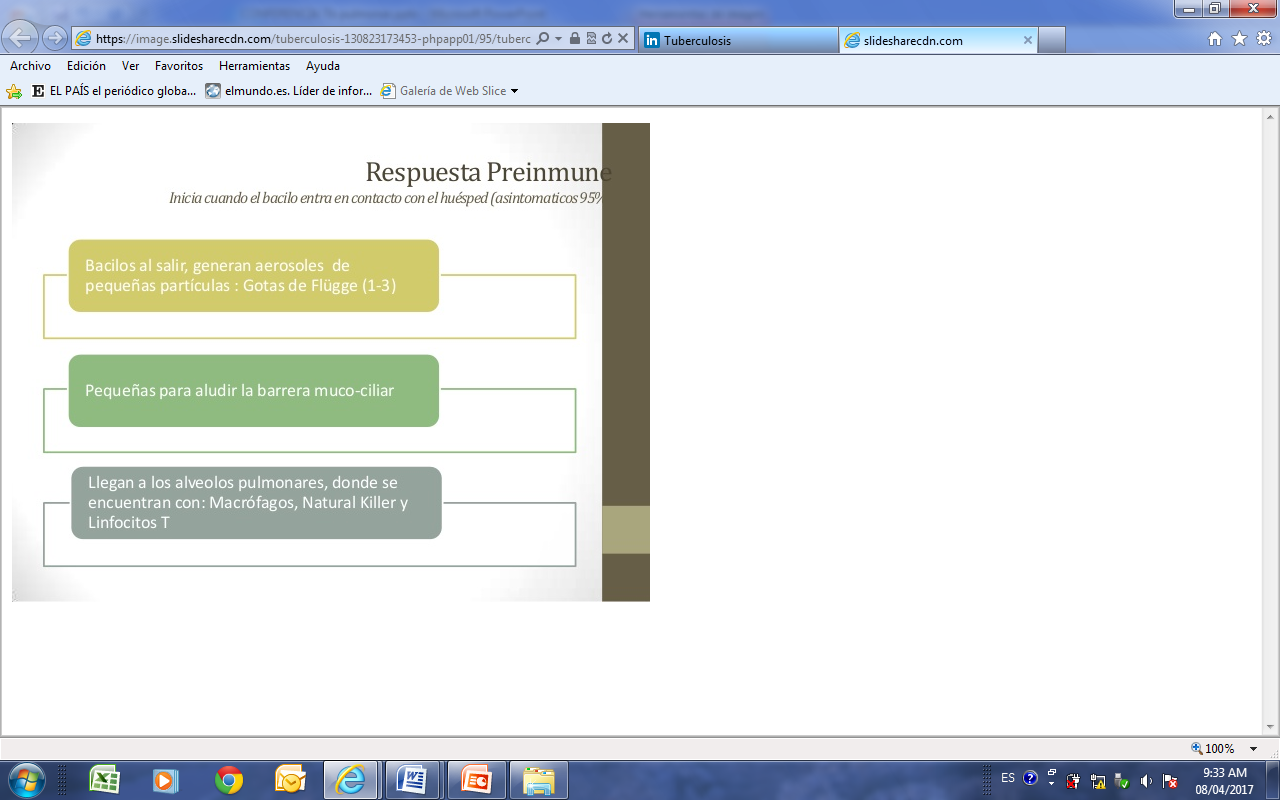 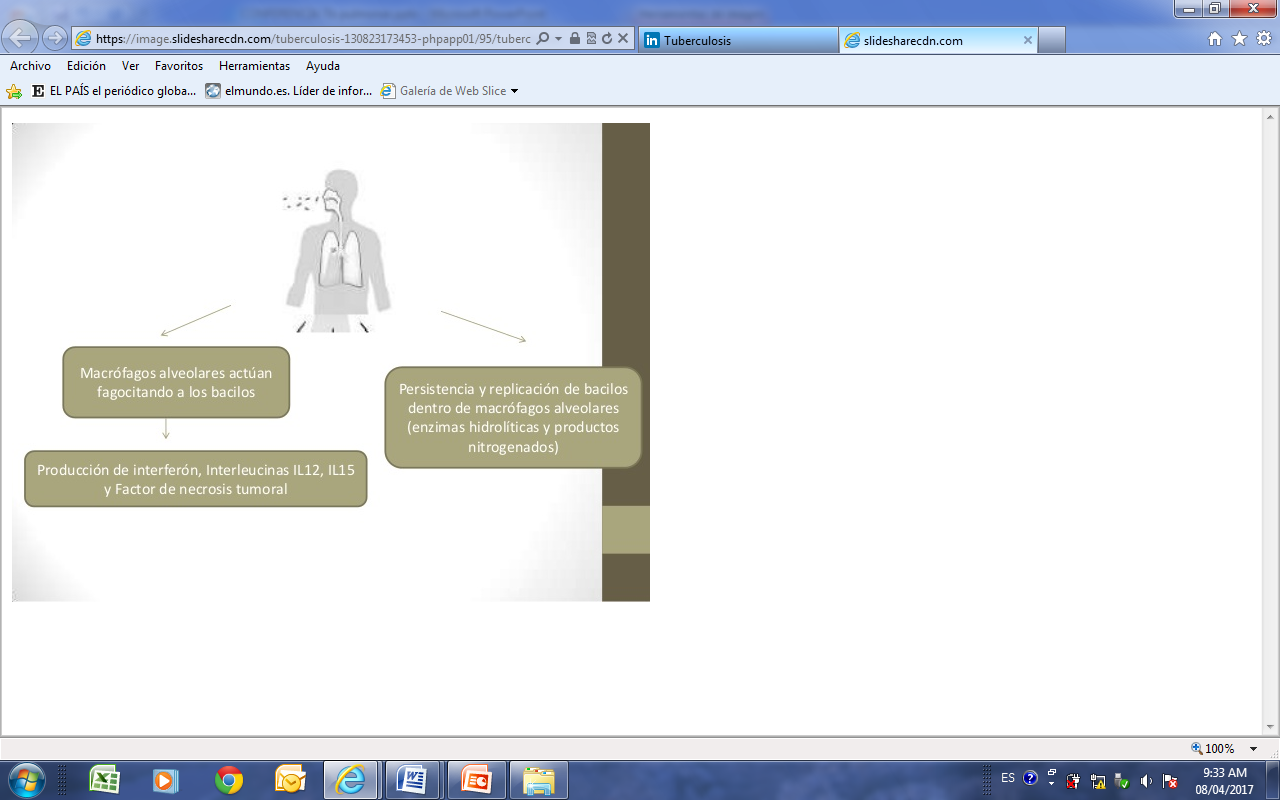 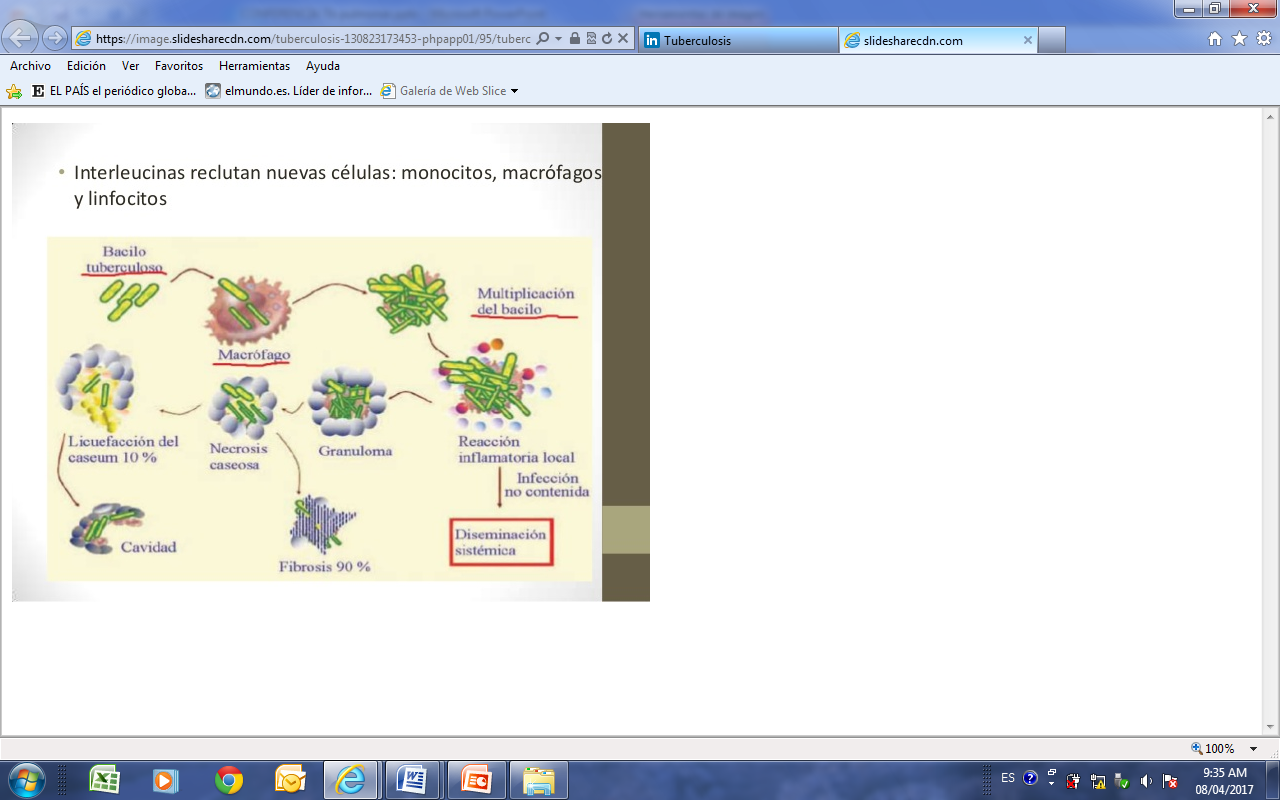 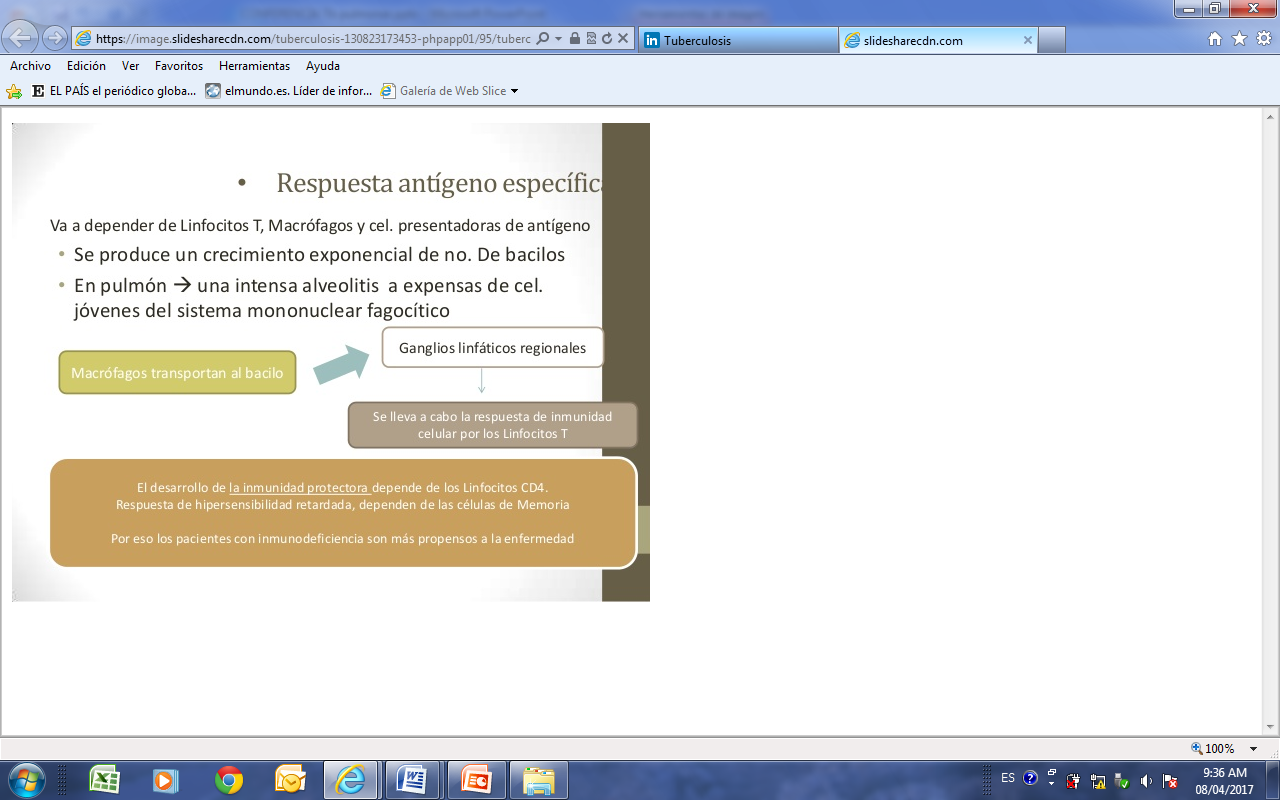 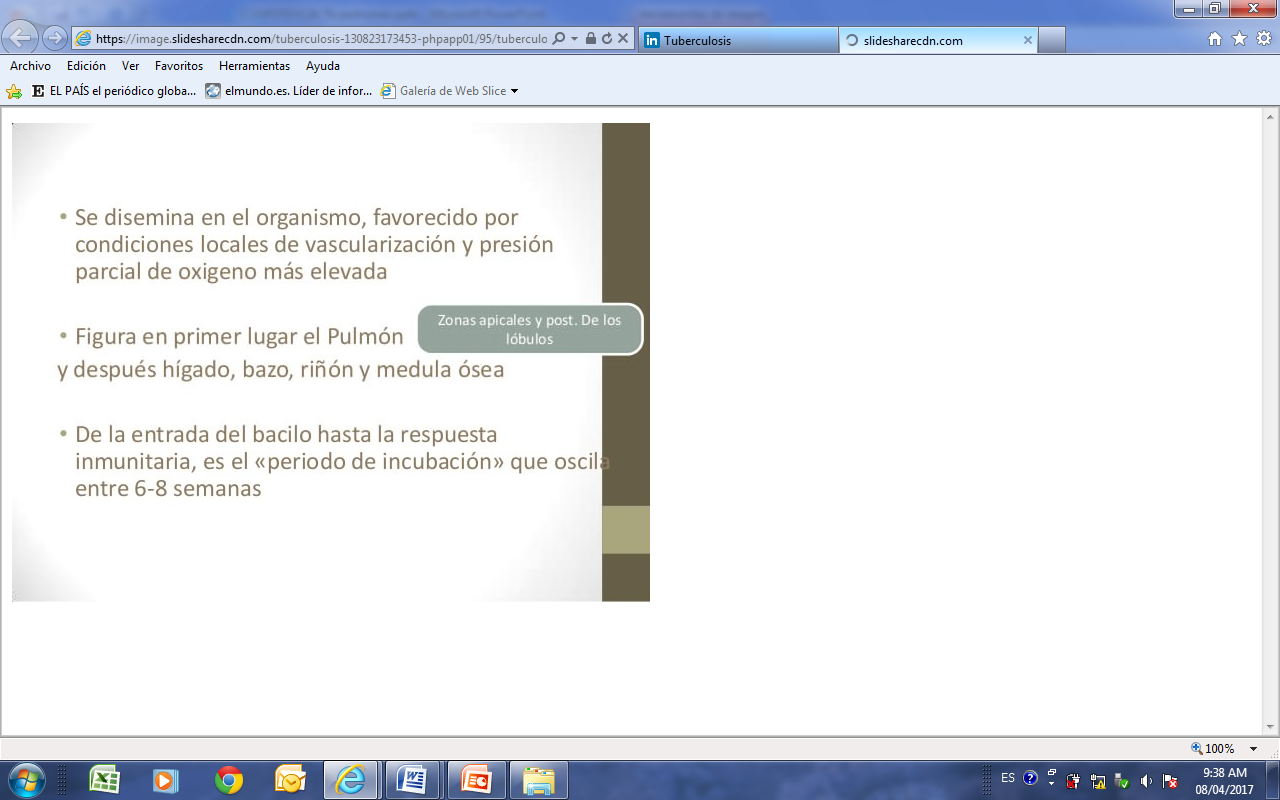 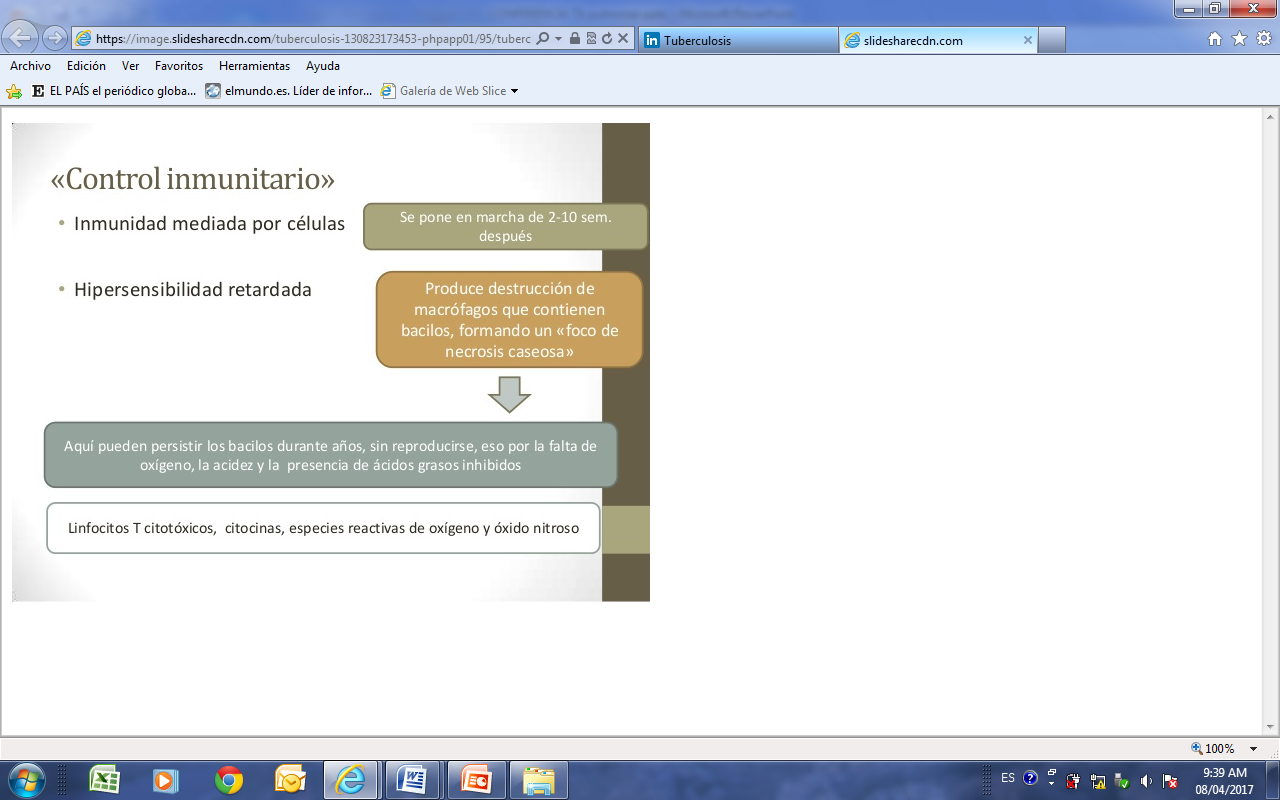 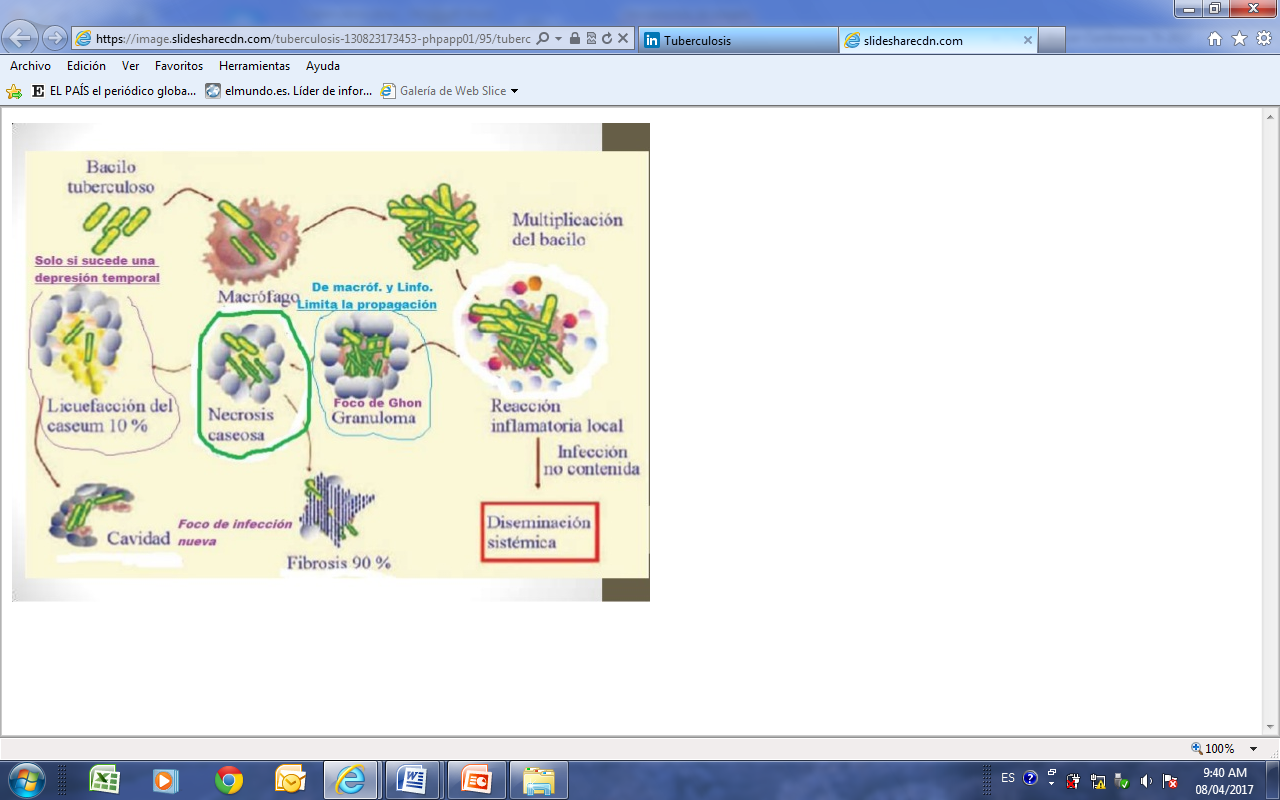 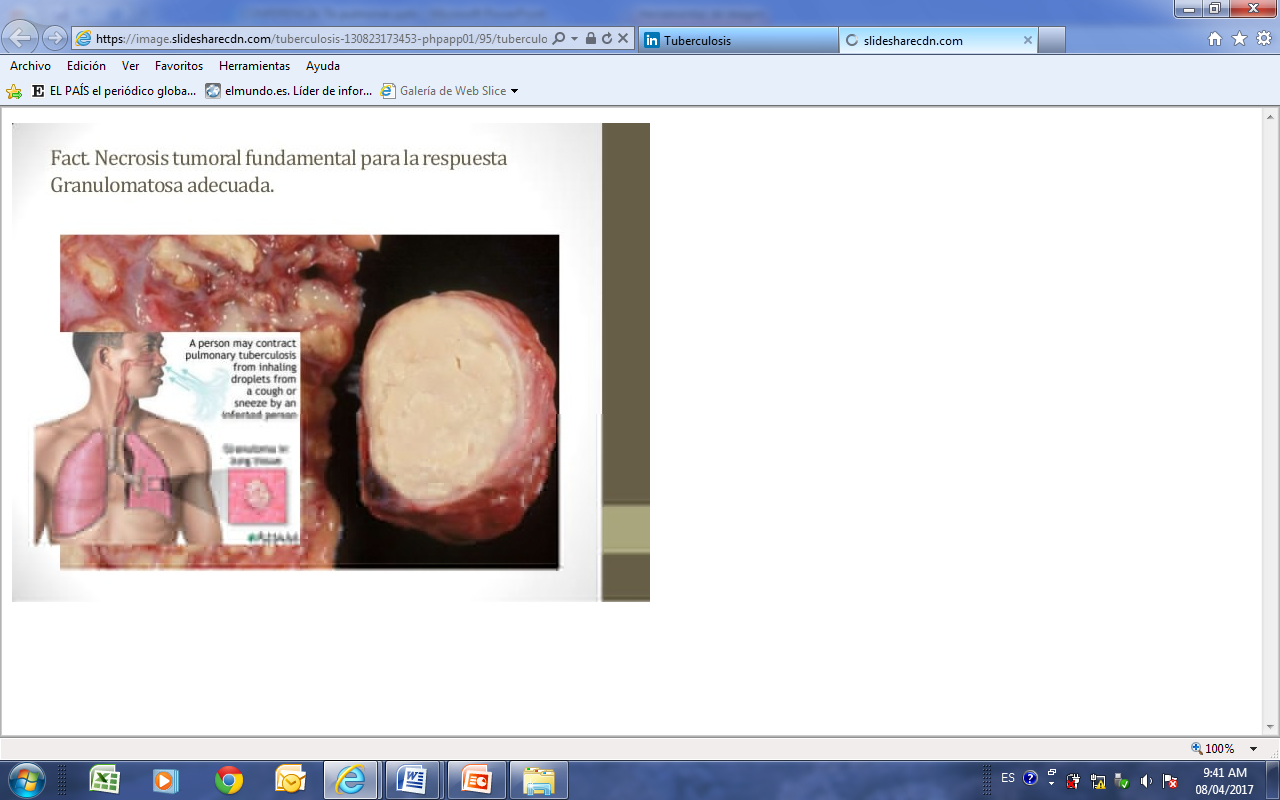 Tuberculosis Pulmonar
Infección: Tuberculosis latente (TBL), con presencia de escasos bacilos no activos  en el huésped

2.Enfermedad:Estado de tuberculosis activa (TBA), donde el desarrollo de las micobacterias es explosivo y el daño al cuerpo humano es enorme y el riesgo de trasmisión es muy alto.
Historia natural de la Tuberculosis pulmonar
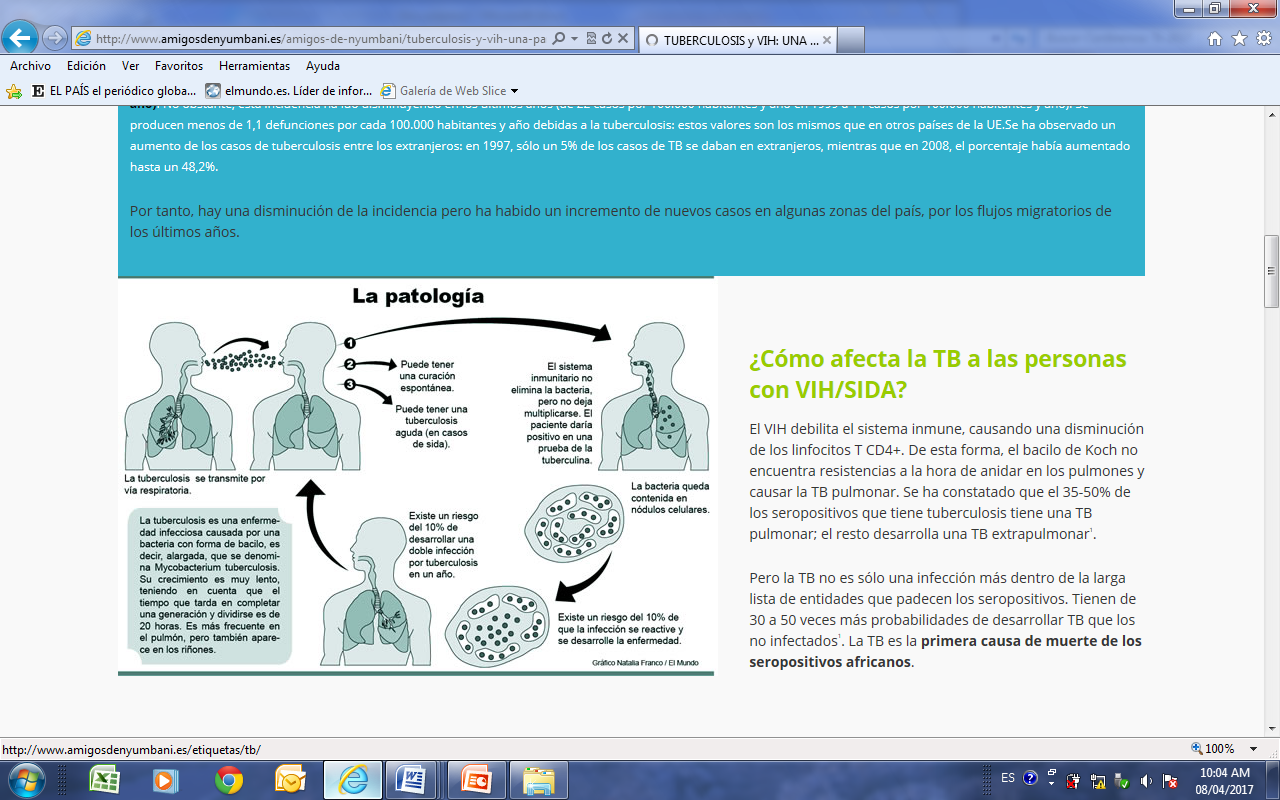 Enfermo bacilífero
Contacto
Cadena epidemiológica
SR +21 DÍAS
TOS  y EXPECT.
FIEBRE VESPERTINA
SUDORACIONES NOCTURNAS
HEMOPTISIS
ASTENIA
PÉRDIDA DE PESO
Periodo de incubación  de 3 a 8 semanas
5% Tuberculosis primaria
95% Primoinfección asintomática
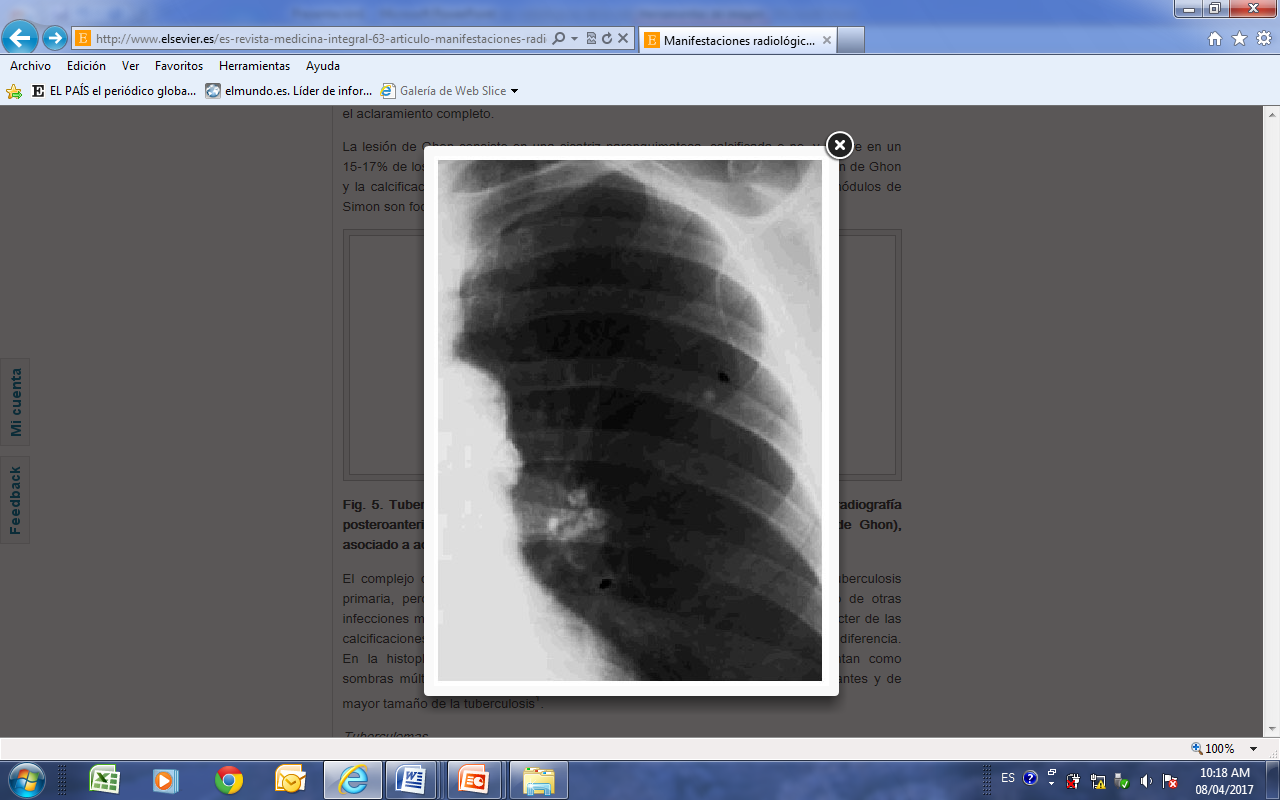 Complejo de Ranke
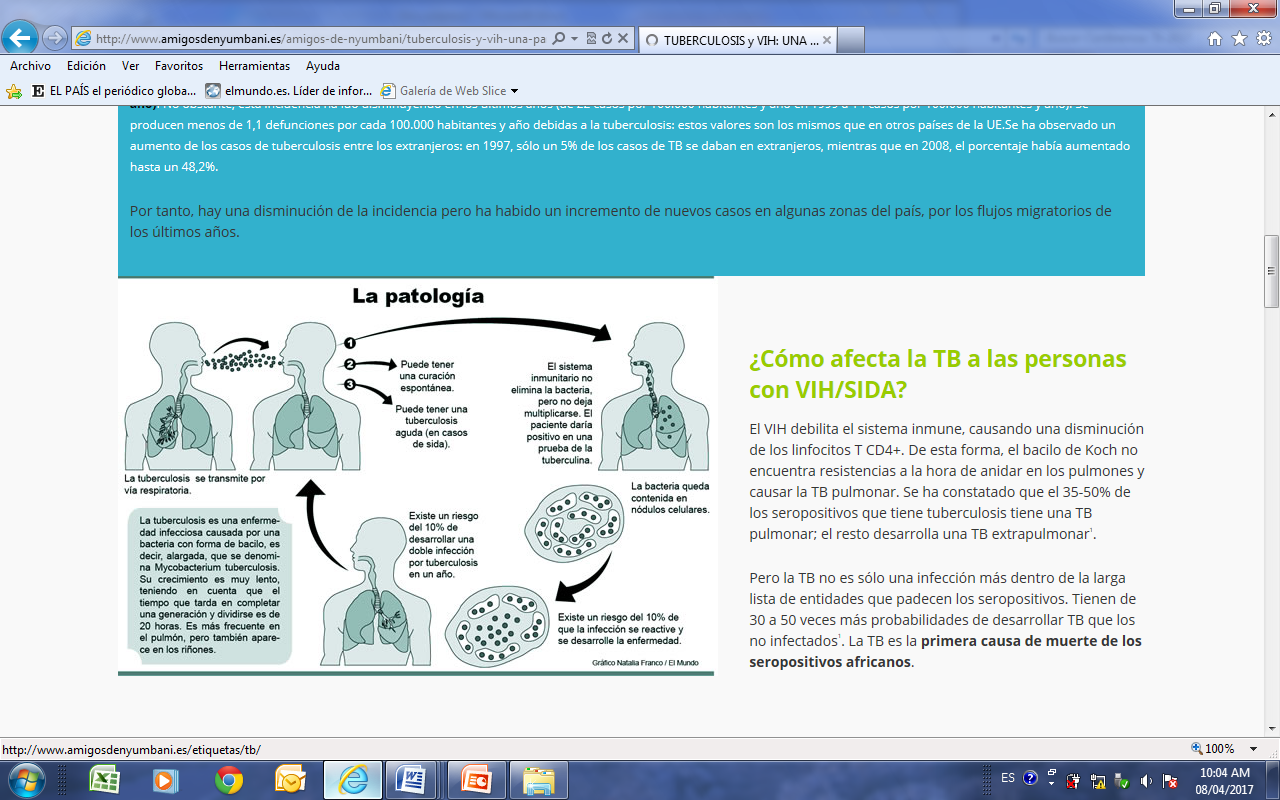 Puede infectar de 10 a 15 personas en un año (contactos)
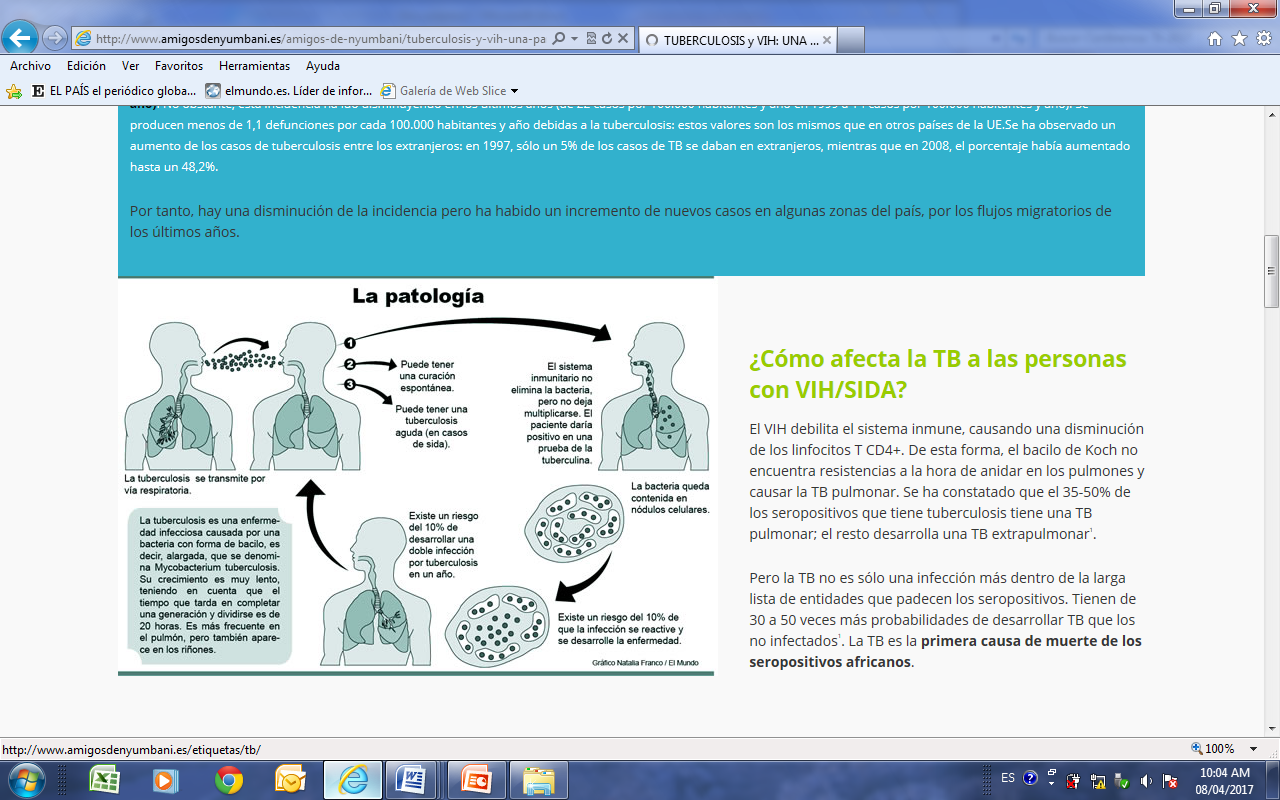 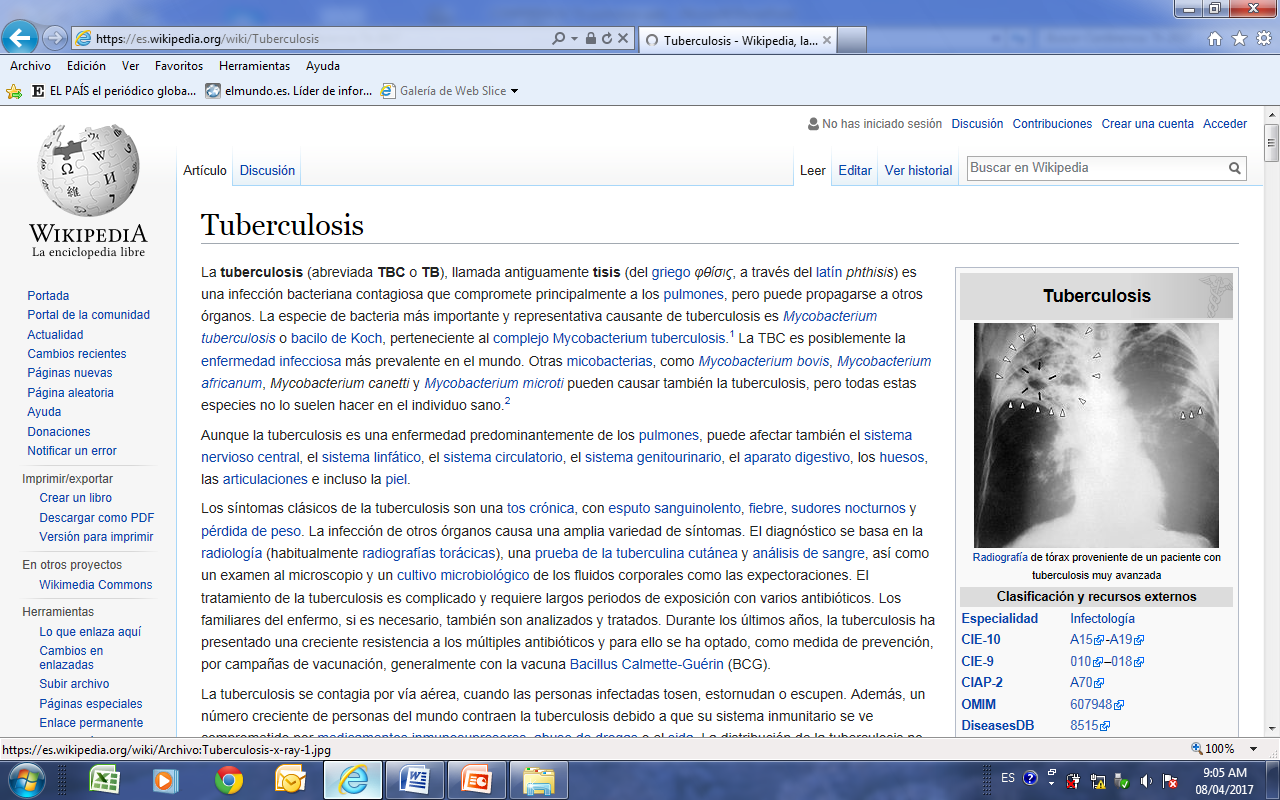 Riesgo del 10 % de que la infección se reactive y que se desarrolle la enfermedad (Endógena)
Prueba de la tuberculina positiva
80% TUBERCULOSIS POSPRIMARIA  ENDÓGENA o EXOGENA
CADENA EPIDEMIOLÓGICA DE LA TUBERCOLOSIS PULMONAR
enfermo bacilifero
aérea
MICROGOTAS DE PFLUGER (NÚCLEOS DE WELLS)
Expuestos factores de riesgo (FR)
infectados (3 a 8 semanas)
PRIMOINFECCIÓN
ASINTOMÁTICA 95%
TUBERCULOSIS PRIMARIA (5%)
2 a 5 años
TUBERCULOSIS POSPRIMARIA  EXÓGENA  O ENDÓGENA (80%) (FR)
15 % RESTANTE DESARROLLAN UNA TUBERCULOSIS EXTRAPULMONAR
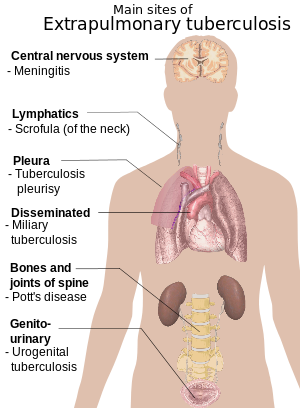 Pericardium
Skin
ANATOMIA PATOLÓGICA
GRANULOMA TUBERCULOSO
	CÉLULAS GIGANTES MULTINUCLEARES
 NECROSIS CASEOSA

FIBROSIS PULMONAR (40 %)

  TIPOS DE LESIONES: 
	CAVITADA: CAVERNAS
	MILIAR : GRANULIA PULMONAR
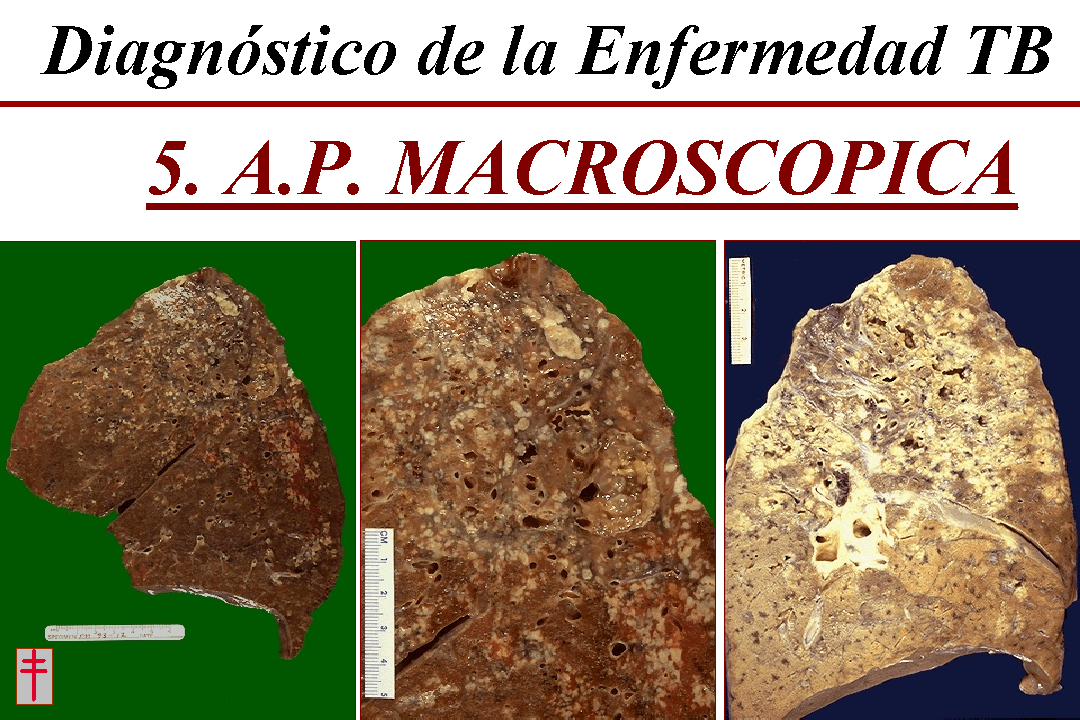 Visión macroscópica de un pulmón, la necrosis caseosa es extensa
GRANULOMA CON NECROSIS CASEOSA
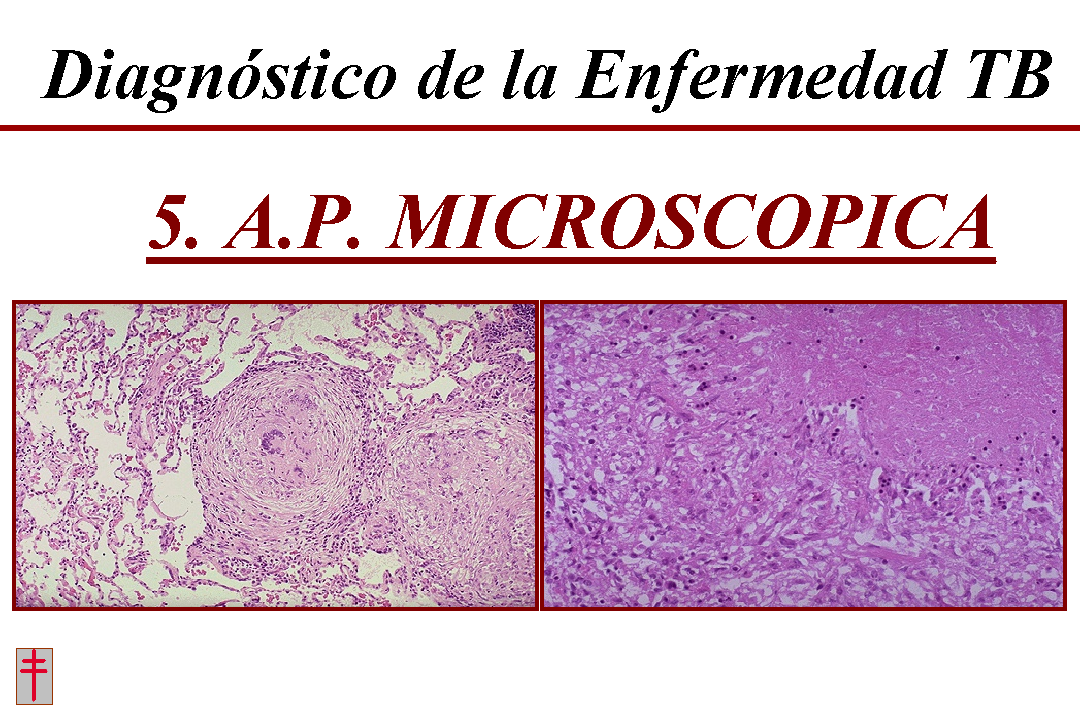 CLÍNICA TUBERCULOSIS PULMONAR
Respiratorias:
a) Tos.
b) Expectoración-hemoptisis.
c) Dolor torácico.
d) Disnea.
e) Sibilancias localizadas
Generales:
	a) Fiebre.
	b) Sudación nocturna.
	c) Astenia.
	d) Anorexia.
	e) Pérdida de peso.
FORMAS MÁS FRECUENTES DE PRESENTACIÓN DE LA TUBERCULOSIS PULMONAR
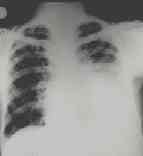 Insidiosa
Catarral
Aguda respiratoria
Pleural
Hemoptoica
Combinada
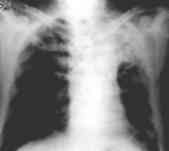 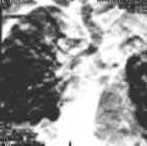 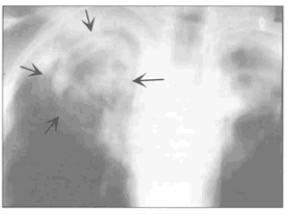 Hemoptisis en un enfermo con secuelas tuberculosas puede responder a varias causas
Bronquiectasias
Sangrado de aneurismas venosos de la pared cavitaria (aneurisma de Rasmussen roto)
Reactivación de la tuberculosis
Sobreinfección micótica (aspergiloma intracavitario) o bacteriana de una caverna
Bronquiolitiasis
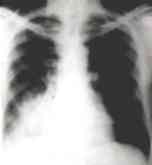 FORMAS CLÍNICAS TUBERCULOSIS PULMONAR
Sintomático respiratorio +21 días
Neumónica o Bronconeumónica
Tuberculoma (Hallazgo radiológico)
Tuberculosis fibrosa inactiva (IRC)
Atelectásica (Sind. Lob. Medio)
Tuberculosis miliar
Pleural (extra pulmonar)
ESQUEMAS DE LAS LESIONES DE LA TUBERCULOSIS PULMONAR
ESQUEMAS DE LAS LESIONES DE LA TUBERCULOSIS PULMONAR
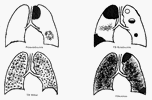 ADENOPATÍAS
CHANCRO
PRIMOINFECCIÓN
ESQUEMAS DE LAS LESIONES DE LA TUBERCULOSIS PULMONAR
NEUMONÍA
CASEOSA
Caverna
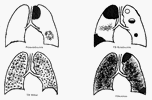 Absceso
SÍNDROME
 LOBULO MEDIO
TUBERCULOMA
PLEURESIA (EP)
TB REINFECCIÓN
ESQUEMAS DE LAS LESIONES DE LA TUBERCULOSIS PULMONAR
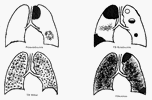 Micronodulares
reticulonodulares
TB MILIAR
FIBROCALCIFICADAS
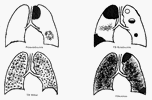 FIBROTÓRAX
FIBRÓTICAS
Tuberculosis Pulmonar. Diagnóstico microbiológico
I - Exámen Directo (BAAR) Zielh – Neelsen

II -  Cultivo ---------- Fundamental  diagnóstico
	 Lowestein – Jensen  
		
III- Microscopia  de  fluorescencia.

IV -  Técnicas  de Biología  molecular  PCR.

V- Anatomía patológica.
	Biopsia  Pulmonar Transbronquial  gran utilidad  diagnóstica
	Biopsia  Pleural  en  caso de Derrame Pleural
BACILOSCOPÍADIRECTA DE ESPUTO POR LA TÉCNICA ZIELH - NEELSEN.
Conteo de bacilos rango para la codificación consiste:
Número de bacilos		  Codificación
	0 en las 4 líneas			O
	1 a 5 en las 4 líneas propio número
	6 a 24 en las 4 líneas	6
	25 o más en las 4 líneas	7       TBp
	25 o más en 1 línea		8	
	Bacilos en la mayoría 	9
de los campos
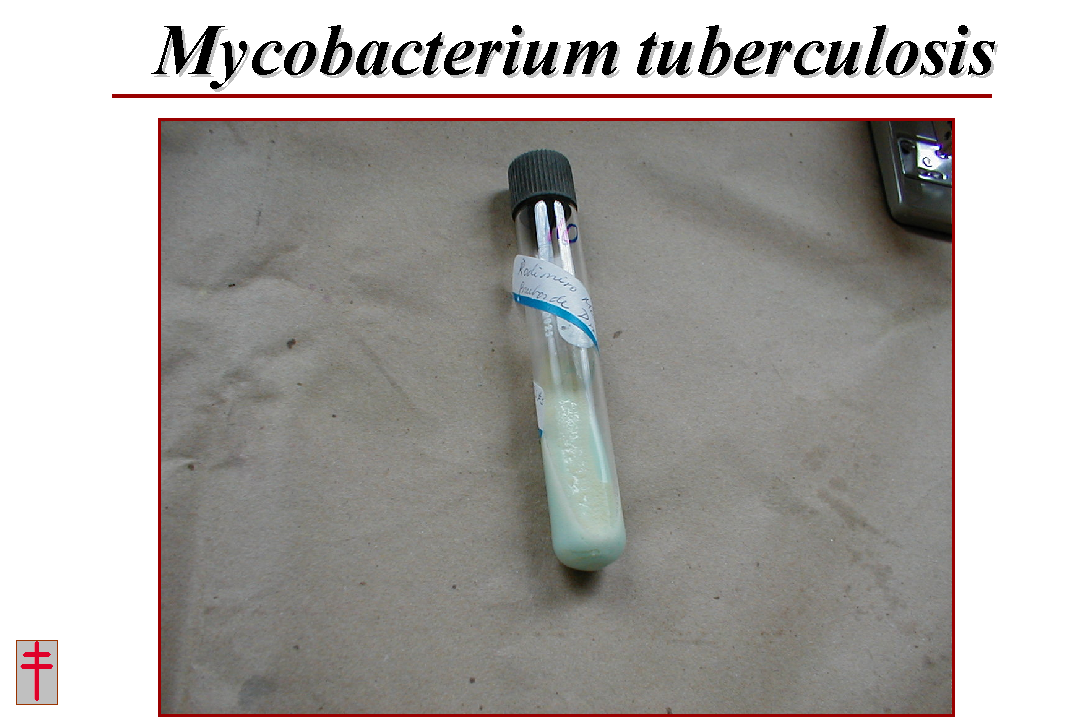 Cultivo de Mycobacterium tuberculosis   en   medio sólido de Löwenstein-Jensen (6-8 semanas)
Prueba rápida Xpert MTB/RIF®
Desde el 2010, OMS lo recomienda   
Detecta simultáneamente la TBC y la resistencia a la rifampicina
Diagnóstico en dos horas
Prueba de diagnóstico inicial. 
Más de 100 países lo utilizan
2015: 6,2 millones de cartuchos.
Tuberculosis Pulmonar. Imagenología
Infiltrados pequeños homogéneos
(usualmente lóbulos superiores)
Agrandamiento linfático hiliar y 
paratraqueal
Atelectasia segmentaría
Derrame pleural (adultos)
TB primaria
Infiltrado fibrocavitario apical
Nódulos
Infiltrado neumónico
Reactivación TB
(variables)
Complejo de Ranke. Las flechas negras señalan ganglios calcificados en la región paratraqueal e hilio pulmonar derechos. Lasflechas blancas señalan nódulos calcificados que corresponden a granulomas.
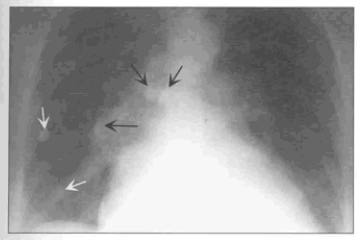 Infiltrado fibroexudativo cavitario apical
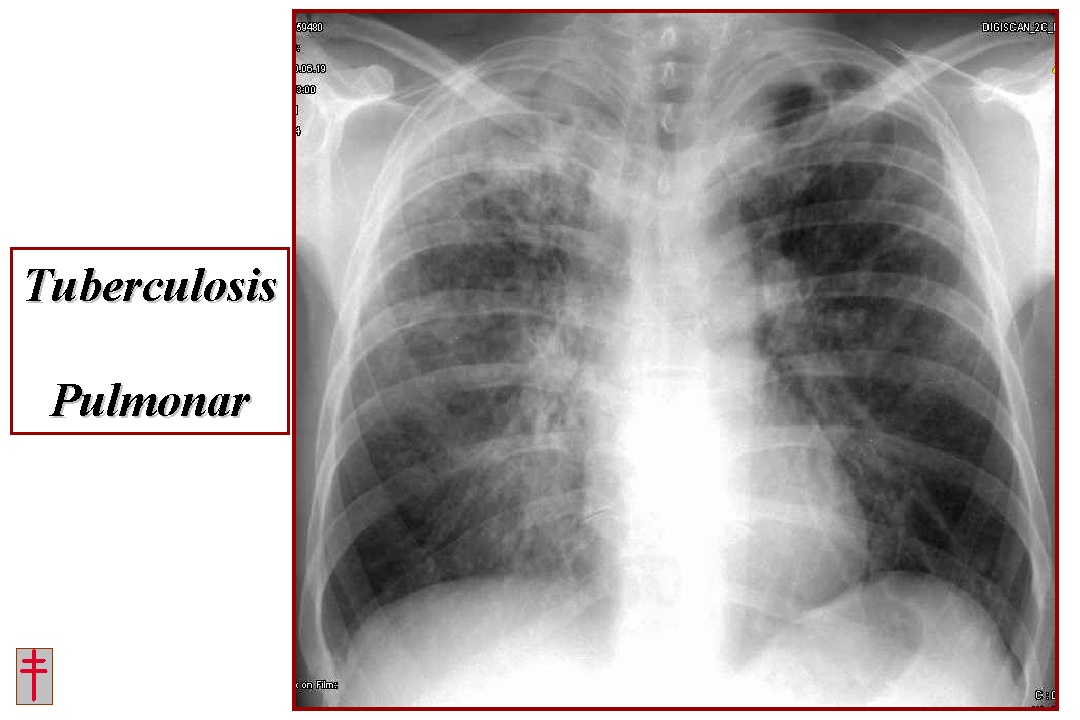 Tuberculosis pulmonar posprimaria con diseminación broncógena
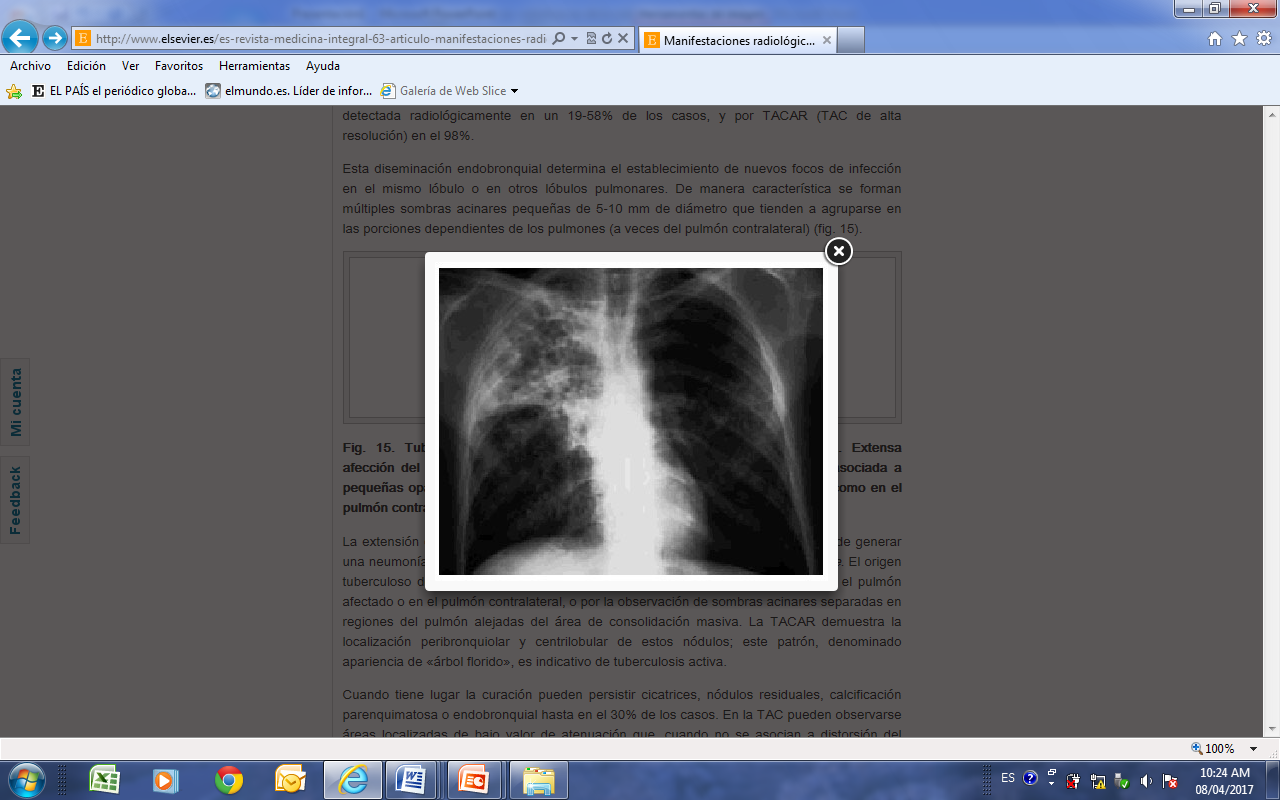 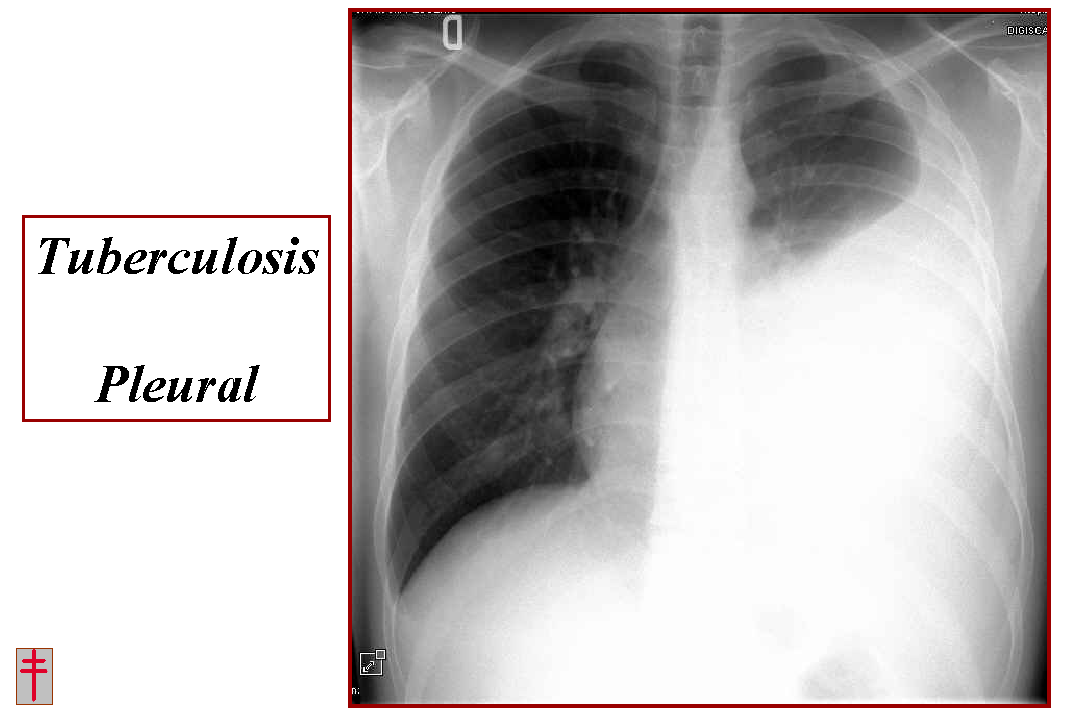 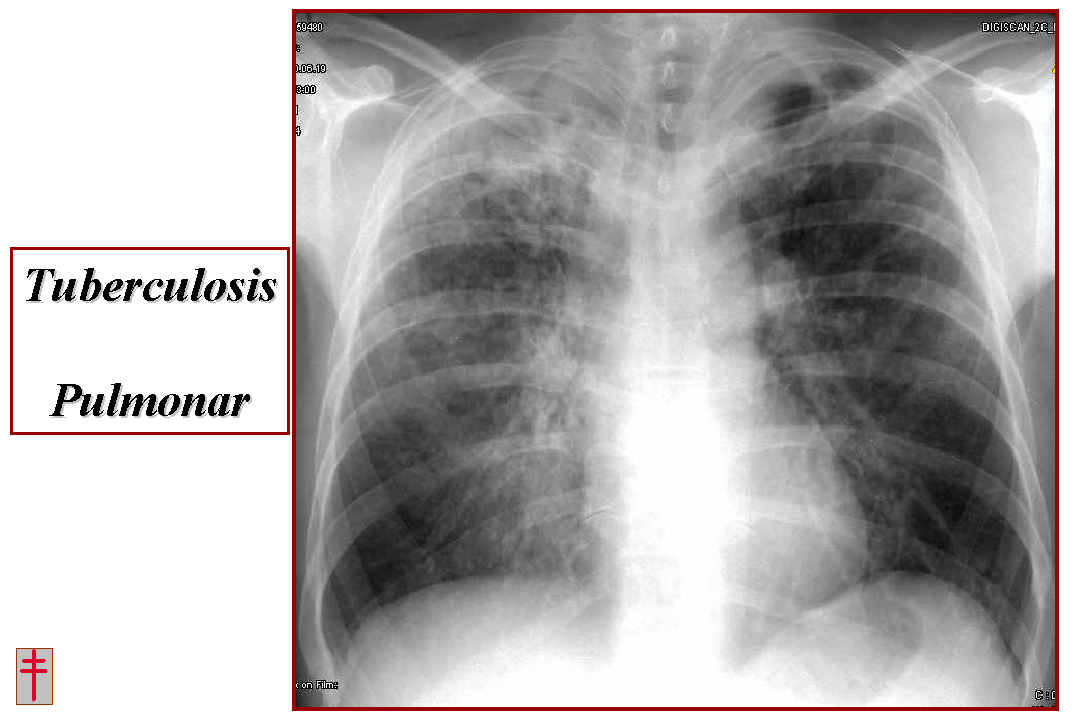 Signo de la muleta: Lesiones fibrosas de la TBC en los vértices producen este signo, por atracción de los hilios y la tráquea
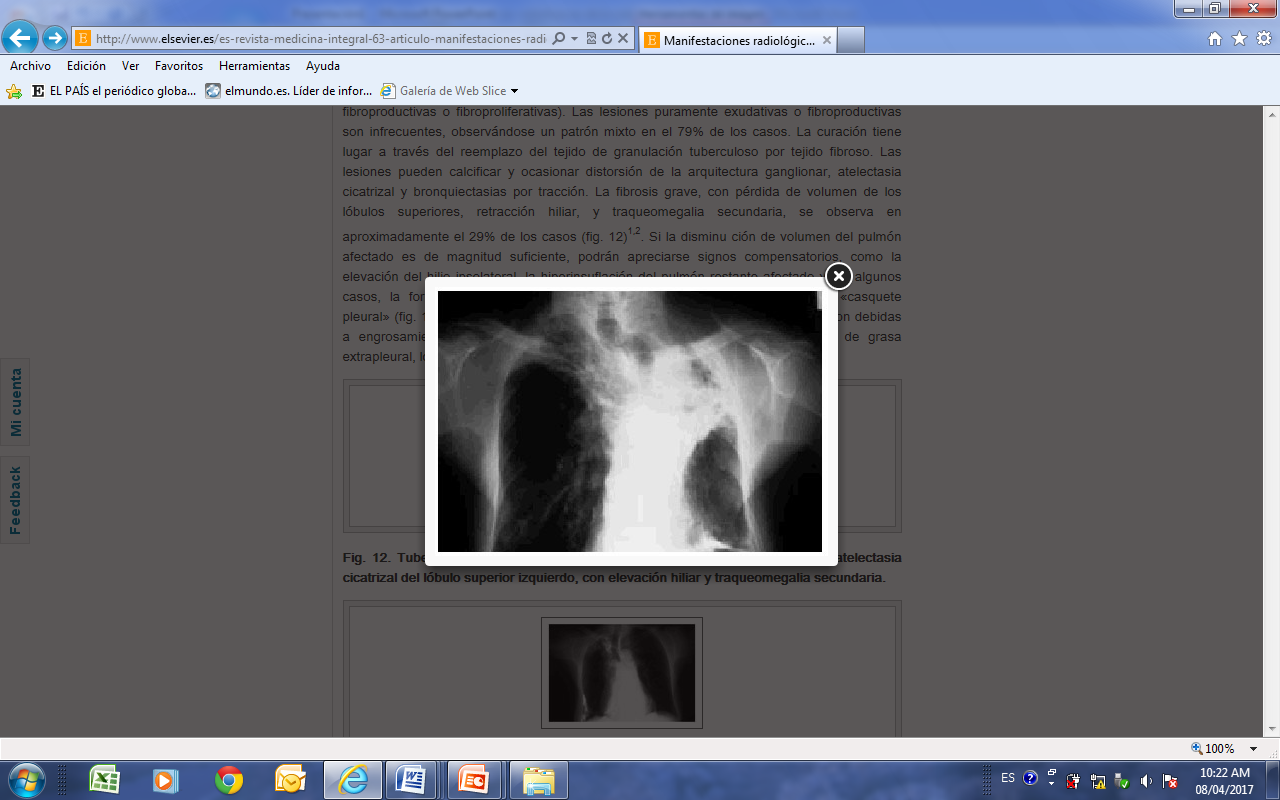 Prueba de tuberculina RT-23(2UT)
Controles de foco        
Quimioprofilaxis de los contactos

				Interpretación (mm )
0-4 no reactor No infección y 							falsos neg. 
5-9 reactores débiles 
		Infectados por M. tuberculosis
		 reacciones cruzadas y vac. con BCG
10-14 reactores francos 
		Infectados por M. 				tuberculosis
		Enfermos de  Tb, reactores 		cruzadas
		Vacunados con BCG
15 o más, hiperérgicos 
		Infectados
		Enf. de TBC
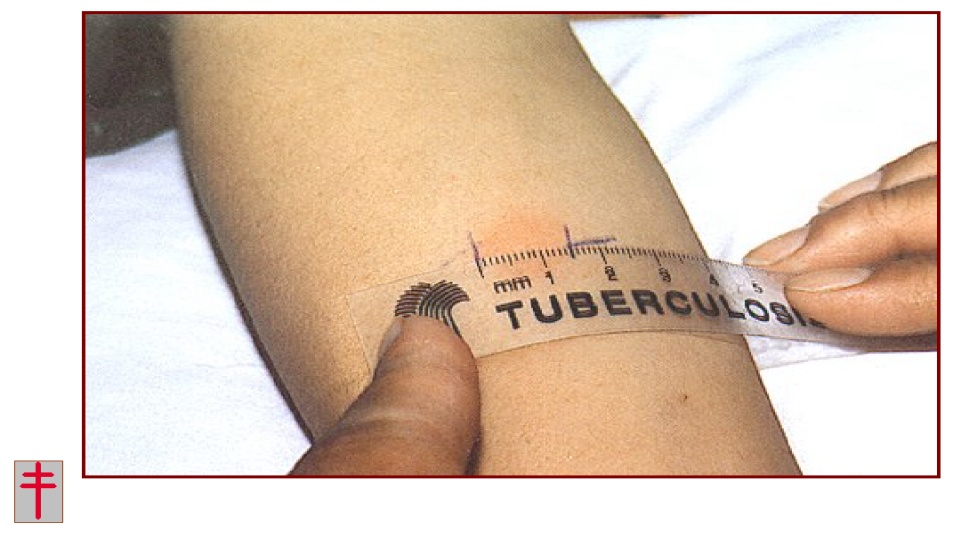 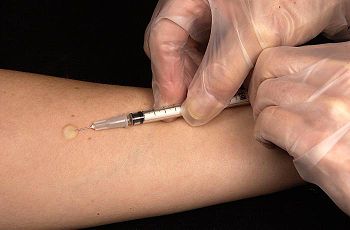 Prueba de tuberculina
Contacto con TBp con BK+:Infectado, si es reactor de 5mm o más.
Personas saludables, una inflamación con el centro endurecido mayor que 15 mm (1,5 cm) es considerado positivo.
Diabéticos, IRC o en profesionales de la salud expuestos frecuentemente a personas infectadas, un resultado mayor que 10 mm (1 cm) también es considerado positivo.
SIDA u otra causa de inmunosupresión, 5 mm ya es considerado positivo.
TUBERCULOSIS PULMONAR – DIAGNÓSTICO
1- Fatiga, pérdida de peso, fiebre, sudor nocturno.
	2- Sintomático respiratorio mas  de  21 días (80%)      
	3- Infiltrados pulmonares en Rx Tórax
	4- Test cutáneo Tuberculina positivo
	5- BAAR en tinciones de esputo ó Cultivo de
  	 esputo positivo a M.tb
Diagnóstico de tuberculosis se establece por la identificación, aislamiento, o demostración del Bacilo de Koch
Cuatro factores o determinantes para  esta enfermedad
Gravedad de la enfermedad: 
Amenaza para la vida o los que tienen una lesión que puede dejar secuelas:
Meningitis tuberculosa
Pericarditis
Derrame pleural bilateral
Tuberculosis miliar
Vertebral
Intestinal
Genitourinaria.
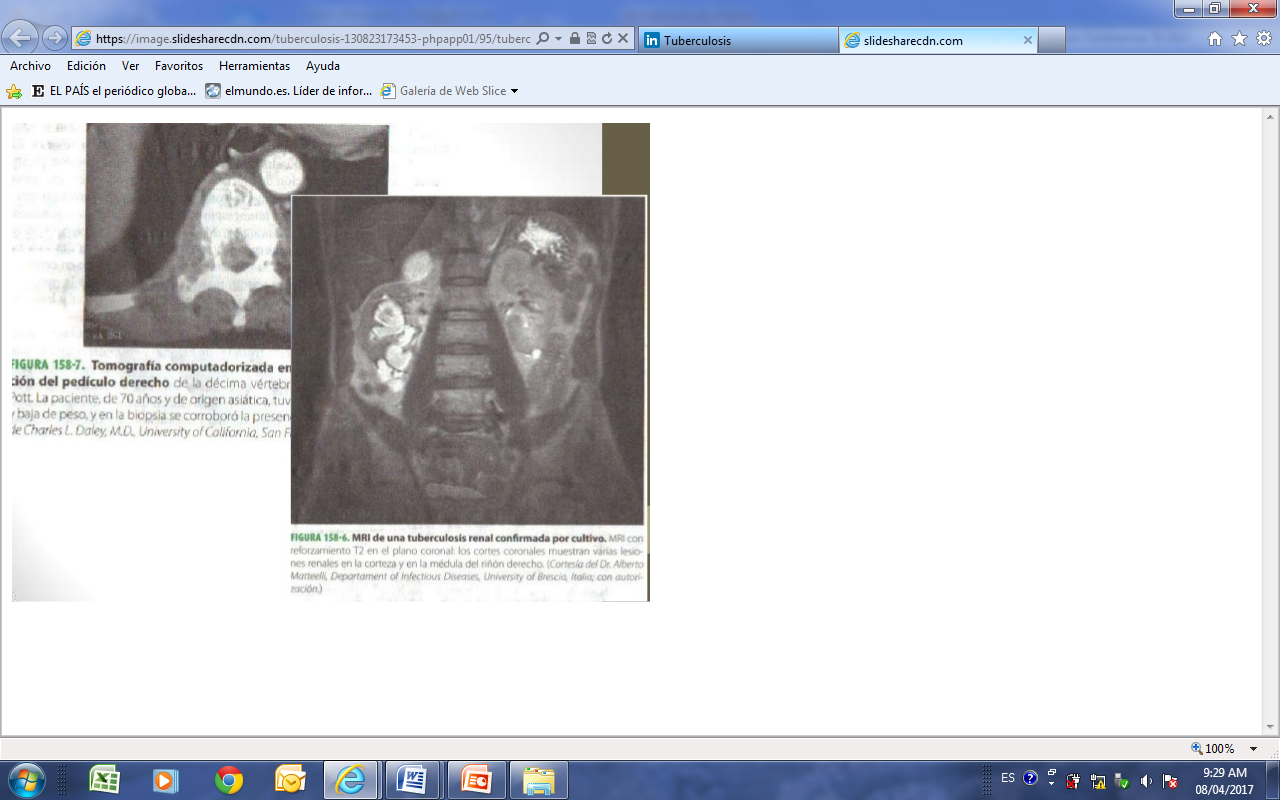 DIAGNÓSTICO DIFERENCIAL TUBERCULOSIS PULMONAR
Cáncer de pulmón (10 % coexisten)
Otras causas de neumonías o bronconeumonías.
EPOC
Bronquiectasias
Abscesos pulmonares
Micosis pulmonares
Enfermedades pulmonares de origen ocupacional
Fibrosis pulmonar primaria
Sarcoidosis
Síndrome de Lóffler (pulmón eosinófilo)
VIH Y TUBERCULOSIS
VIH y TUBERCULOSIS
COINFECCIÓN HASTA UN 70%
MAYOR RIESGO DE ENFERMAR
MAS RÁPIDO EL PASO VIH a SIDA
FORMAS MÁS GRAVES
TUBERCULINA ES VARIABLE
QUIMIOPROFILAXIS POR UN AÑO
PENSAR EN TUBERCULOSIS
FOD, SR + 7 DÍAS, SÍNDROME MENINGEO,
SÍNDROME ADÉNICO-FEBRIL
Tuberculosis /VIH/sidadificultad del diagnóstico.
Baciloscopia puede ser negativa.

Cultivos negativos en ocasiones.

P.P.D negativos.

Rayos x tórax no característicos
Asociación Tuberculosis – VIH-Prueba tuberculina
Es importante recordar la frecuencia de anergia en pacientes VIH + (EU)

 Hasta 75 % de pacientes VIH + con menos de 	200 CD4 son enérgicos.

 Hasta 50 % con CD4  entre 200 y 400

 Hasta 20 % con CD4  mayores a 400
VIH y TUBERCULOSISNúmero de baciloscopías adecuado
Estudio reciente de 425 pacientes con cultivo para MTB positivo
Sensibilidad de las tinciones (+)
239 VIH negativos con una muestra fue de 75%, con dos de 79%, y con tres de 80%
142 VIH positivos  fue de 57%, 61%, y 62% respectivamente.
Diagnóstico diferencial. Imágenes radiológica en pacientes con VIH
Diagnóstico diferencial. Imágenes radiológica en pacientes con VIH
VIH y TBC EXTRAPULMONAR
TB extrapulmonar es mas frecuente (40%)
Formas más comunes en pacientes con SIDA son:
Linfadenopatía (26%)
Pleural (21%)
Diseminación miliar (20%)
Meningitis (16%)
VIH y TUBERCULOSIS
Con esputo +, la mortalidad se incrementa, pero aún más en aquellos con TB y esputo neg.
Mortalidad es superior al 20%, si es diseminada y del SNC.
Profilaxis con co-trimoxazole (Sulfaprim) para el P. jiroveci.
Tto VIH y TUBERCULOSIS
Tto de TB es el mismo para pacientes VIH negativos y positivos
Respuesta de curación a seis meses es la misma tanto en pacientes VIH positivos como negativos
Presentación extrapulmonar en SNC o hematógena deberán recibir 12 o más meses.
VIH+Tuberculosis multirresistente↓
VIH y resistencia a tratamiento antituberculoso por cepas MDR o XDR
Aumento de casos TB asociados al VIH en la comunidad e inadecuado manejo.
Transmisión nosocomial.
Mala absorción de fármacos anti TB debido a afectación gastrointestinal en SIDA.
Inmunodeficiencia avanzada.
Profilaxis incompleta de isoniacida.
Uso de medicamentos de segunda línea (quinolonas, aminoglucósidos) para otras enfermedades simultaneas
TUBERCULOSIS – TRATAMIENTO PREVENTIVO
1- VACUNA BCG: RECIÉN NACIDO Y SE EFECTÚA EN LAS MATERNIDADES. 

2- QUIMIOPROFILAXIS: ISONIACIDA: 5 MG/KG/DÍA SIN EXCEDER 300 MG  
	a- CONTACTOS DE PACIENTES CON BK + y TUBERCULINA POSITIVA: 6 MESES 

	b- PACIENTES SEROPOSITIVOS AL VIH:  1 AÑO 

	c- CONTACTO DE UN CASO DE BK +, PERO LA TUBERCULINA ES NEGATIVA, SE HACE POR 2 MESES
Clasificación de los enfermos para el tratamiento. Categoría I
Casos nuevos de TBC pulmonar BAAR +.
Todos las formas de TBC extrapulmonar y VIH/TB
TB Meníngea: Recomienda la estreptomicina como cuarta droga bactericida y prolongar la terapia hasta 9-12 meses y hasta 9 meses en la TB ósea y articular.
Categoria I. Esquema de tratamiento > de 18 años.
1ra fase (diariamente, 60 dosis)
Isoniacida – 300 mg (o)            5 mg/Kg
Rifampicina – 600 mg (o)         10 mg/Kg
Pirazinamida – 1.5 g - 2g (o)    15-30 mg/Kg
Etambutol – 15 mg/kg (o)        15-25 mg/Kg
2da fase (Tres veces por semanal, 46 dosis)
Isoniacida – 750 mg (o)             15 mg/Kg
Rifampicina  - 600 mg (o)          10 mg/Kg
Tratamiento en los niños (3 meses-18 años)
1ra Fase (diaria - 60 dosis)	  dosis máxima
Isoniacida (H) (150 mg) 10mg/kg	300 mg 
Rifampicina(R) (300 mg) 15mg/kg	600 mg
Pirazinamida (500 mg) 35mg/kg	1,5-2g.
Etambutol (250mg)20 mg/kg		   2,5g.

2da fase (3 veces por semana (48 dosis)
Isoniacida (H) (150 mg) 15 mg/kg	 750 mg.
Rifampicina (R) (300 mg) 15mg/kg	 600 mg
Total: 108 dosis
Tuberculosis multirresistente (TB-MDR). 2015 se reportaron 480 000 casos
Cepa no responde al tratamiento con isoniazida y rifampicina (1ra línea más eficaces de que se dispone).
Medicamentos de segunda línea. 
Hasta dos años de tratamiento con fármacos que además de caros son tóxicos.
Tuberculosis ultrarresistente (TB-XDR)
2015: 9.5 % de  las (TB-MDR)
Forma más grave de tuberculosis farmacorresistente
Cepas que no responden a los medicamentos antituberculosos de segunda línea más eficaces, lo que deja a muchos pacientes sin otras opciones de tratamiento.
Tuberculosis extrapulmonar
Prácticamente la totalidad de la economía corporal  puede ser comprometida dejando tuberculosiscomo una enfermedad sistémica, más que una patología de localización exclusiva pulmonar
OMS reciente recomendaciones sobre el VIH
Iniciar el tto antirretrovírico (TAR) con la infección por VIH.  
Ayudar a los paciente VIH a vivir más tiempo y con mejor salud.
Reducir sustancialmente el riesgo de transmisión del virus.
Tuberculosis extrapulmonar
10%-20% en inmunocompetentes
VIH/sida : Hasta  un 60%.
Tienen en general baciloscopia negativa
Baja capacidad de contagio
Difícil diagnóstico
Tuberculosis extrapulmonar. Localizaciones más frecuentes
Sistema nervioso central
Ganglionar*
Pleural*(Bilateral)
Genitourinaria
Piel
Ósea
Laríngea
Pericárdica
Gastrointestinal.
*más frecuente sobre todo en jóvenes en el mundo
Tuberculosis de sistema nerviosocentral
Meningitis tuberculosa  (4%) 
Encefalitis tuberculosa
Vasculopatía tuberculosa.
Tuberculoma. (1 %) 
Absceso tuberculoso.
tuberculoma no óseo y meningitis espinal con paraplejía con o sin asociación a mal de Pott
TUBERCULOSIS MENÍNGEA (TBC M)
Principales factores de riesgo de la TBC M
Coinfección con VIH
Malnutrición
Neoplasias 
Uso de agentes inmunosupresores
Síntomas
Cefalea
Vómito
Alteración del sensorio
Déficit neurológico focal.
Duración de los síntomas
Agudas de menos de seis días no son frecuentes 
Mayoría corresponde a casos sub-agudos.
Desde el punto de vista clínico se ha clasificado en tres grupos:
1. Alerta y orientado sin déficit focal.
2. Pacientes con escala de Glasgow de 11 a 14, ó 15 si hay déficit neurológico focal.
3. Escala de Glasgow menor o igual a 10 con o sin déficit neurológico focal.
Diagnóstico de la Tuberculosis del SNC
Parálisis de pares craneales (20% al 30%) y puede ser la manifestación inicial; 
Sexto par  más afectado. 
Pérdida de visión  por afectación del nervio óptico, ocasionalmente es una condición dominante
Estudio del líquido cefalorraquídeoes fundamental para el diagnóstico
Pleocitosis con predominio linfocitario, mas sensible si es >60%
Hiperproteinorraquia >100 mg/dL
Disminución. de la glicemia.  
Estudios negativos para otras patologías del SNC, incluida la citología para neoplasias.
Hallazgos imagenológicos más comunes
Realce meníngeo basal
Hidrocefalia
Tuberculoma
Hiperdensidad basal pre-contraste.
TAC craneal, vemos un importante edema cerebral con herniación transtentorial (Ver la flecha)
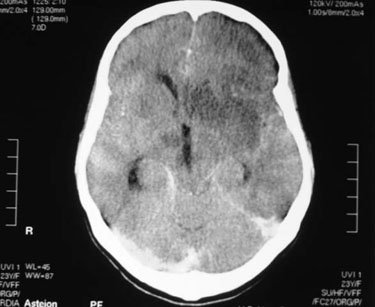 RMN con múltiples  tuberculomas, junto con zonas de isquemia en ganglios basales, mesencéfalo y protuberancia.
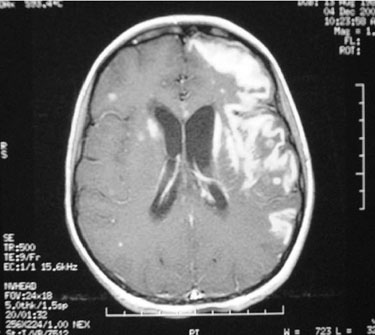 Diagnóstico de la TBC del SNC
Confirmación microbiológica
Baciloscopia, Cultivo o PCR
LCR  (PCR y ADA:).
Imágenes del sistema nervioso central
Tuberculosis pulmonar
Exclusión de otros diagnósticos.
Hallazgos anatomopatológicos
ADA: enzima del metabolismo de purinas, que desamina adenosina para la conversión a inosina >9 UI/L
Complicaciones neurológicas de la Meningitis Tuberculosis
Hipertensión endocraneana
Neuropatías craneales
Neuropatía óptica
Hidrocefalia
Crisis comiciales
Aracnoiditis espinal
Mielopatía 
Radiculopatía. 
Infartos cerebrales (Mayor riesgo para evolucionar a una discapacidad   perm.)
Tuberculosis ganglionar
Bacilos  tuberculosos utilizan la vía linfática
Drenaje linfático del pulmón der. y el lóbulo inf. del pulmón izq. va hacia los ganglios linfáticos supraclaviculares der.y luego a la cadena cervical
Cadenas ganglionares periféricas (escrófula)
Mas frec.: Hombres y en pac. con VIH
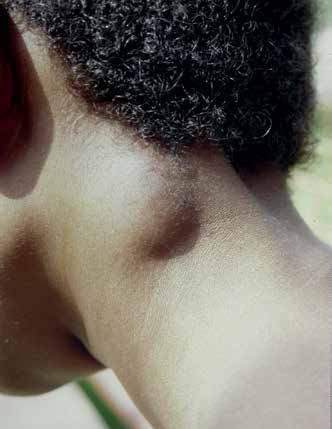 Adenopatía cervical en un caso de tuberculosisganglionar (escrófula)Fuente: Departamento de Patología, Hospital Santa Clara
Segmento de intestino delgado que muestra úlceras de fondo hemorrágico por tuberculosis. Fuente: Hospital Santa Clara, Departamento de Patología.
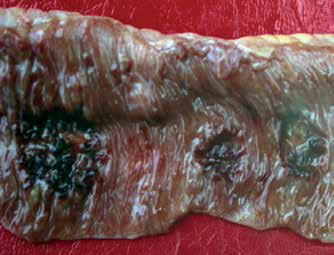 Segmento de colon que muestra úlcera de fondo necrótico con retracción de la pared por tuberculosis. Fuente: Hospital Santa Clara, Departamento de Patología.
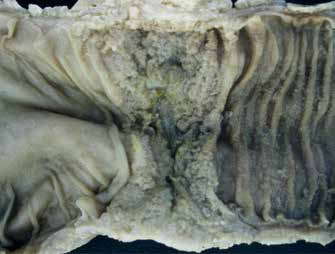 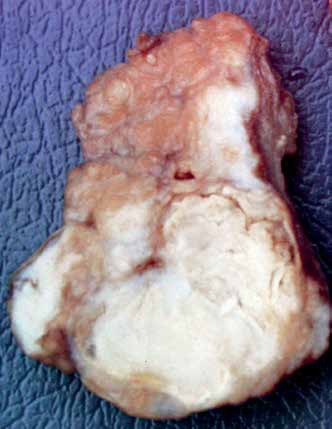 Cadenas ganglionares abdominales
Ganglio mesentérico, aumentado de tamaño
con extensa necrosis caseosa al corte.
Diagnostico diferencial
Micobacterias(M) no TBC en población o pac. VIH/sida es frecuente el M. avium y menor por M. scrofulaceum
Los sitios mas afectados  
Triángulo yugular posterior 
Ganglios linfáticos  supraclaviculares
Métodos diagnósticos recomendados
Citología por aspiración con aguja fina
Biopsia por tru-cut
Biopsia excisional
Tuberculosis miliar: Comprometen más de dos órganos.
Forma potencialmente letal.
Factores de riesgo 
SIDA
Malnutrición
Alcoholismo
Diabetes
Falla renal crónica
Trasplantados
Enfermedad del colágeno
Silicosis
Uso de medicamentos inmunosupresores
Tercera edad
SÍNTOMAS TBC MILIAR
Fiebre de varias semanas de duración
Anorexia
pérdida de peso
Astenia
Adinamia
Tos predominantemente seca.
TAC de alta resolución
Mayor facilidad; en evidenciar un patrón micronodular difuso.
Principal : Hepática 	100%
Bazo: 				100 %
Pulmonar: 			80% 
Médula ósea: 			70%
SNC y la pleura: 		30%.
Tuberculois ocularFondo de ojo: Tubérculos coroideos del ojo
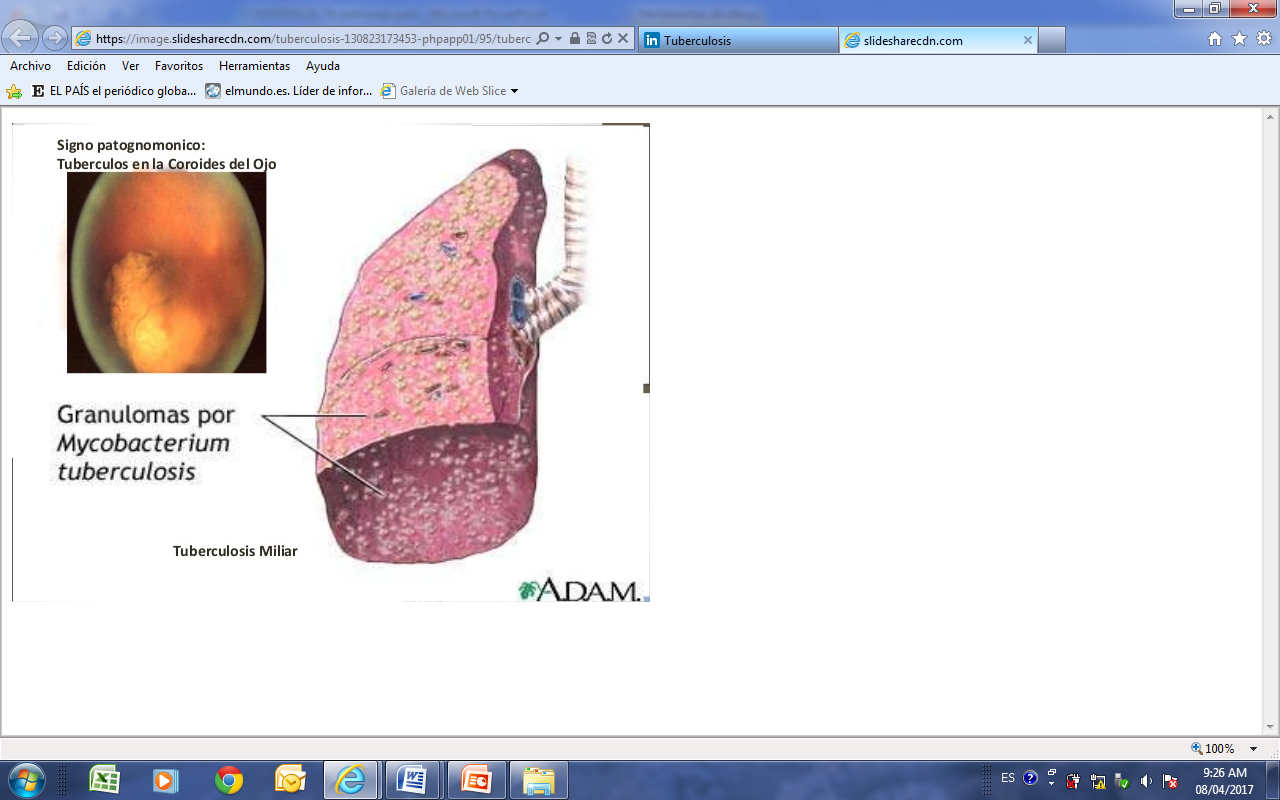 Tratamiento y recomendacionesgenerales
Mismos principios
Duración: 6 a 9 meses (osteoarticular) y de 9 a 12 meses (SNC)
Esteroides: TBC pericárdica y del SNC.
Penetración de los fármacos antituberculosos
SNC: 100% Isoniazida (H), pirazinamida (Z) y etionamida (E)
57% Rifampicina.
BIBLIOGRAFÍA
Vicente P.E. Diagnóstico y Tratamiento en medicina interna. 2012
Roca G. R. Temas de Medicina Interna tomo 1
Farreras R. Tratado de Medicina Interna 14ª Edición 2000
Cecil Tratado de Medicina Interna 20ª Edición
MINSAP. Programa Nacional de control de la Tuberculosis. 1999
Madre Teresa de Calcuta
“La mayor enfermedad hoy no es la lepra ni la tuberculosis, sino mas bien el sentirse no querido, no cuidado y abandonado por todos”
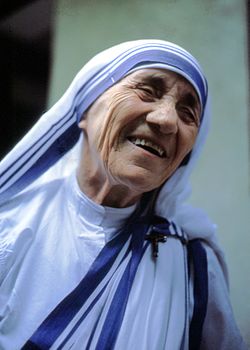 GRACIAS